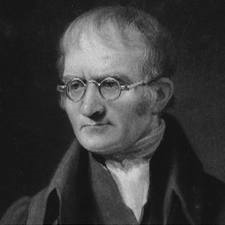 Het atoommodel van John Dalton.

1808
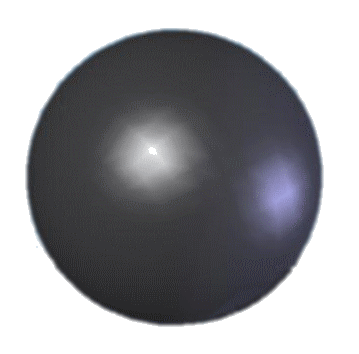 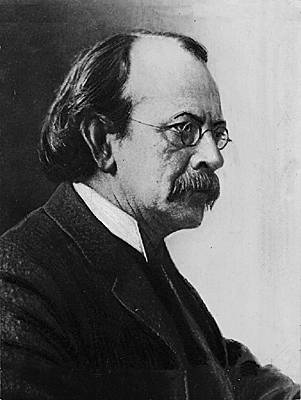 Het atoommodel van 	Joseph
	Thomson.
1897
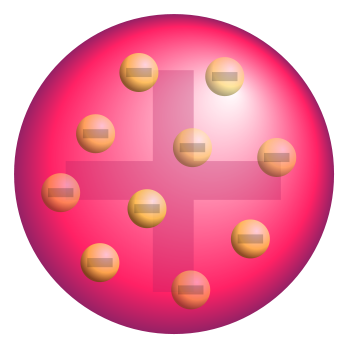 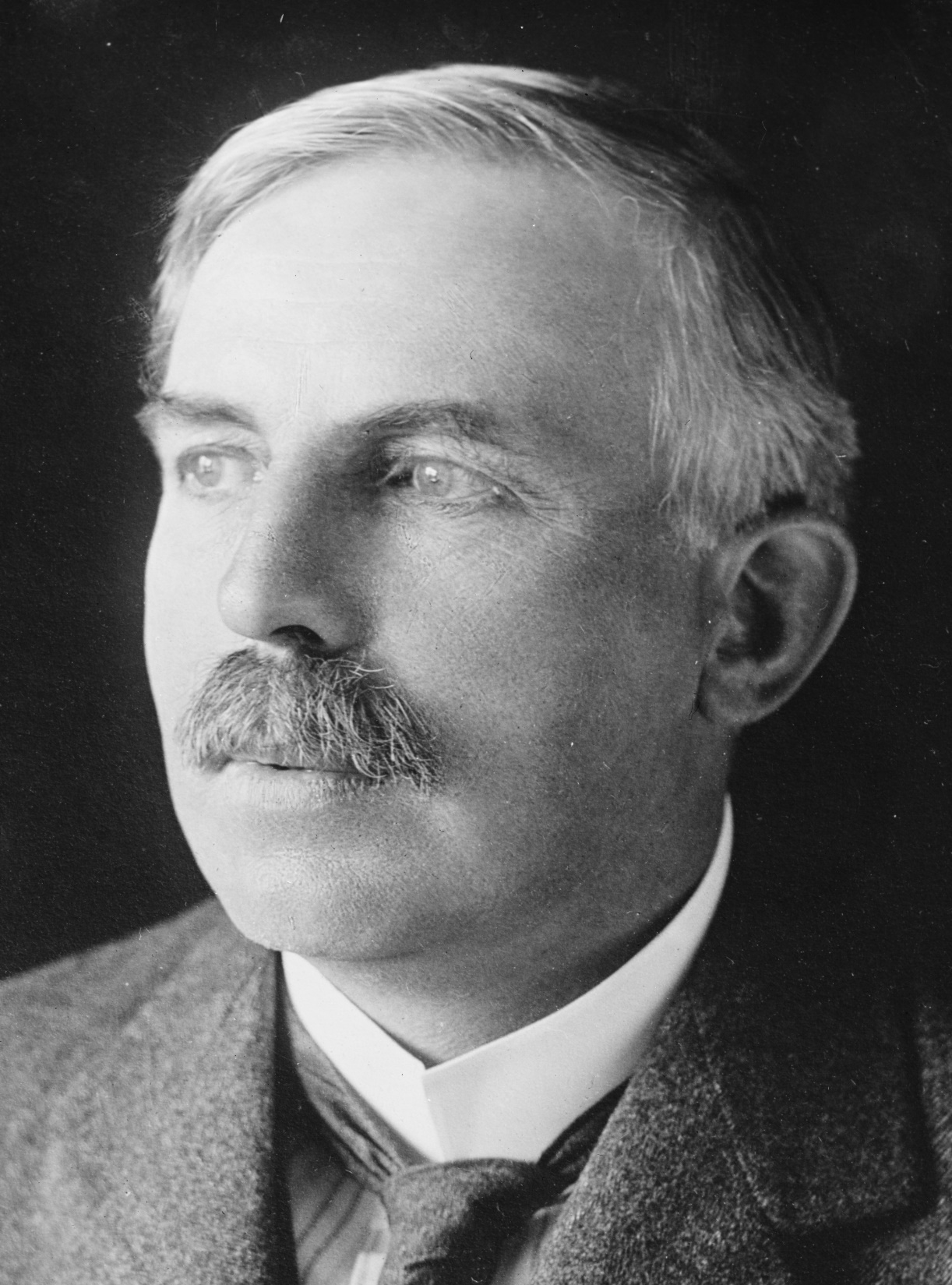 Het atoommodel van 	Ernest   	Rutherford
1911
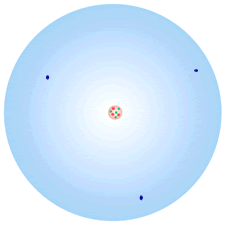 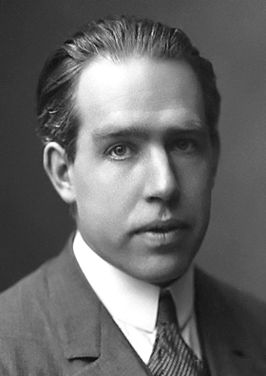 Het atoommodel van Niels Bohr.

1913
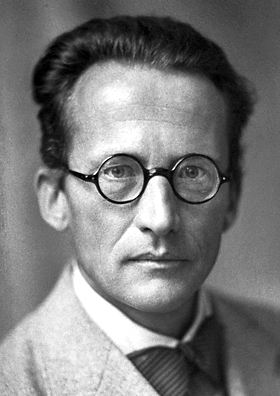 Het atoommodel van 	Erwin 	SchrÖdinger.
1926
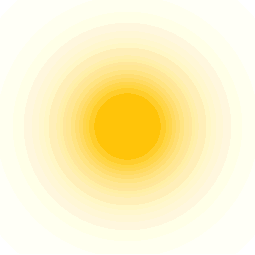 H
1 elektron
Het atoommodel Bohr.
He
2 elektronen
He  edelgas
2 elektronen
Li
3 elektronen
Li
3 elektronen

elektronenconfiguratie
2,1
Be
4 elektronen

elektronenconfiguratie
2,2
B
5 elektronen

elektronenconfiguratie
2,3
C
6 elektronen

elektronenconfiguratie
2,4
N
7 elektronen

elektronenconfiguratie
2,5
O
8 elektronen

elektronenconfiguratie
2,6
F
9 elektronen

elektronenconfiguratie
2,7
Ne
10 elektronen

elektronenconfiguratie
2,8
Ne edelgas
10 elektronen

elektronenconfiguratie
2,8
Na
11 elektronen

elektronenconfiguratie
2,8,1
Mg
12 elektronen

elektronenconfiguratie
2,8,2
Mg
12 elektronen

elektronenconfiguratie
2,8,2
valentie-elektron        

 	         
                       M-schil  e-                                                                                                      
                                      L-schil 8e-
                                                   K-schil max. 2 e-







         valentie-elektron
Mg
12 elektronen

elektronenconfiguratie
2,8,2
valentie-elektron        

 	         
                       M-schil  e-                                                                                                      
                                      L-schil 8e-
                                                   K-schil max. 2 e-







         valentie-elektron
Mg
12 elektronen

elektronenconfiguratie
2,8,2
valentie-elektron        

 	         
                   max. 18 e-                                                                                                      
                                max. 8e-
                                              max. 2 e-







         valentie-elektron
Ar 
18 elektronen

elektronenconfiguratie
2,8,8
Ar edelgas
18 elektronen

elektronenconfiguratie
2,8,8
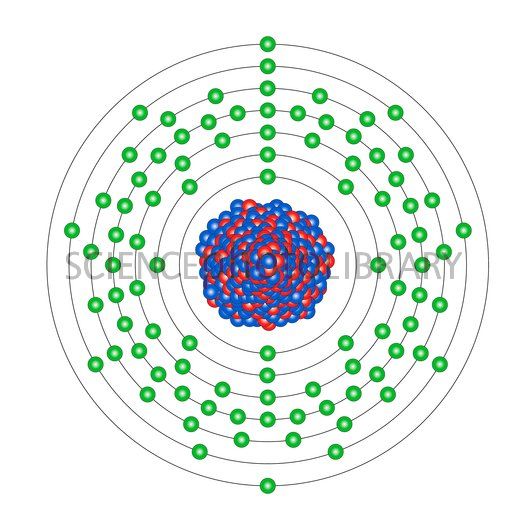 U
92 elektronen

elektronenconfiguratie
2,8,18,32,21,9,2
Zie Binas
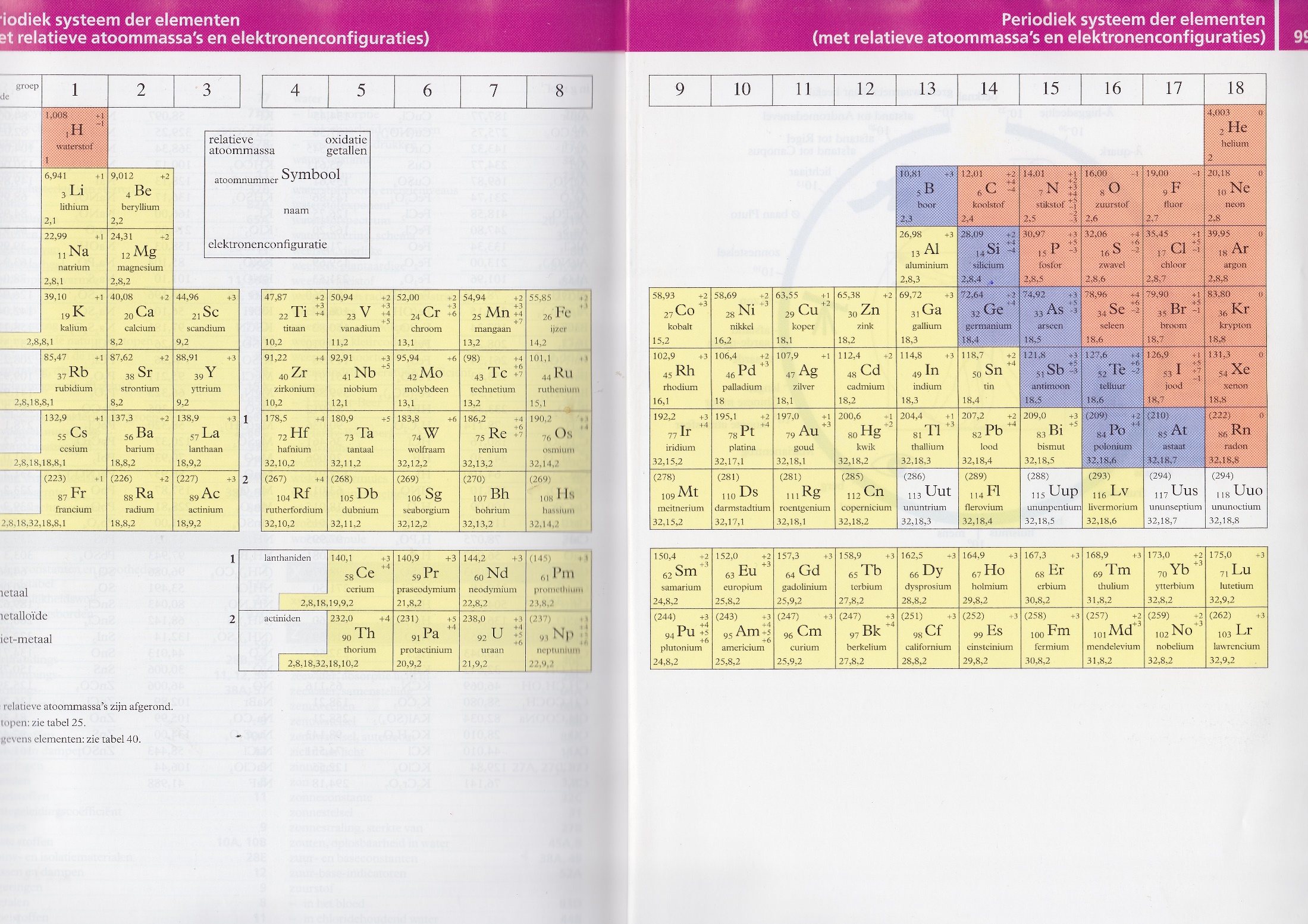 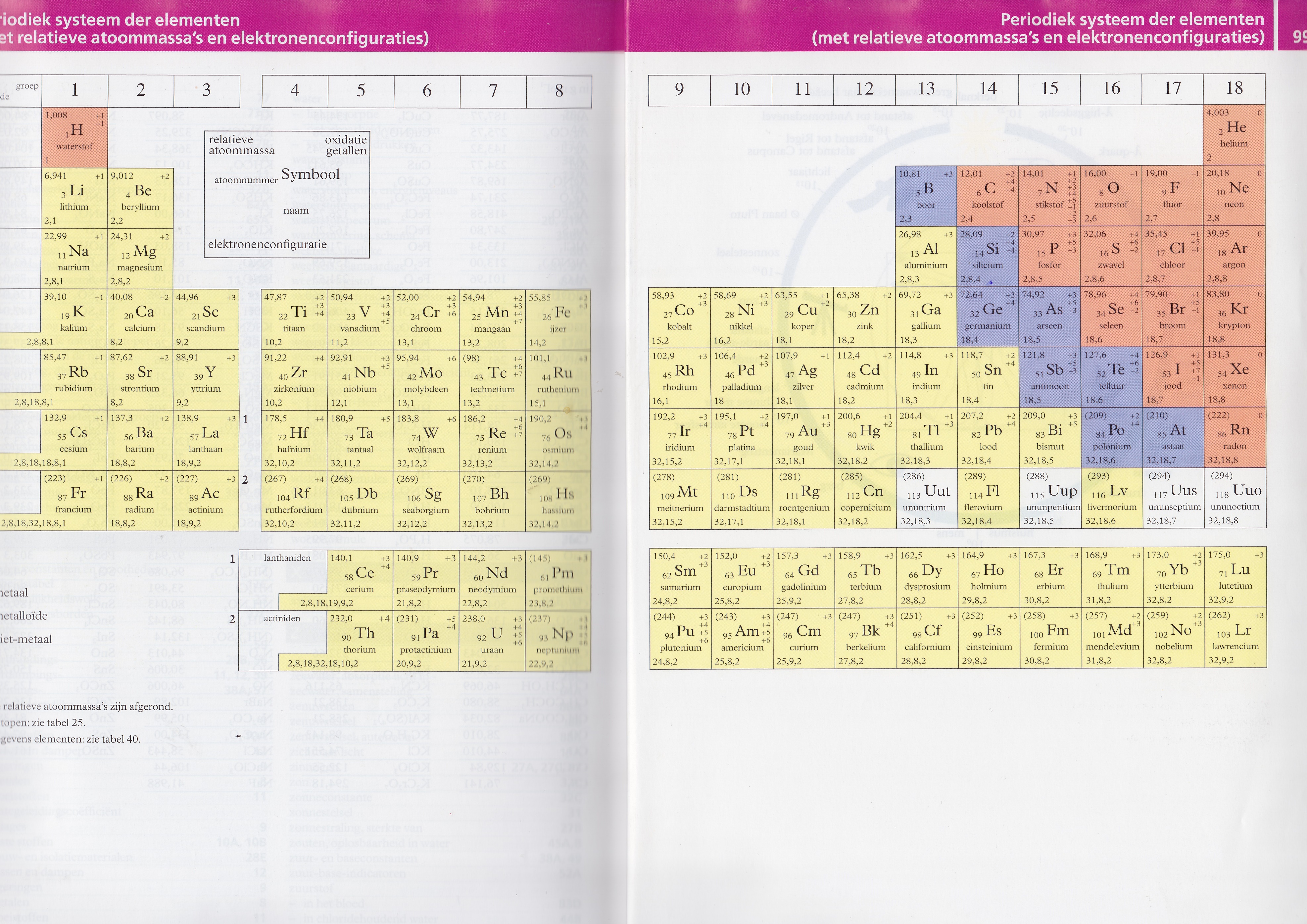 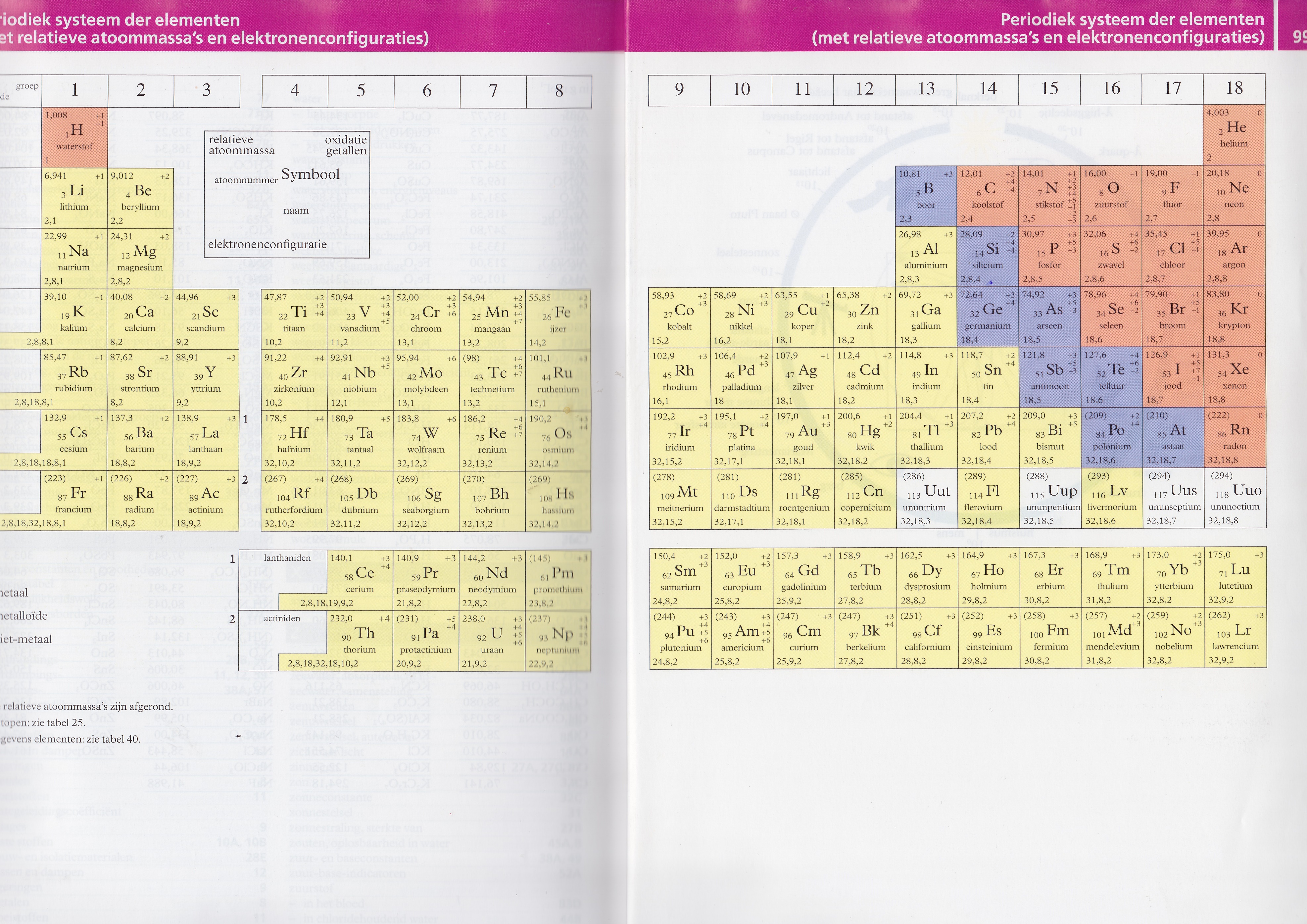 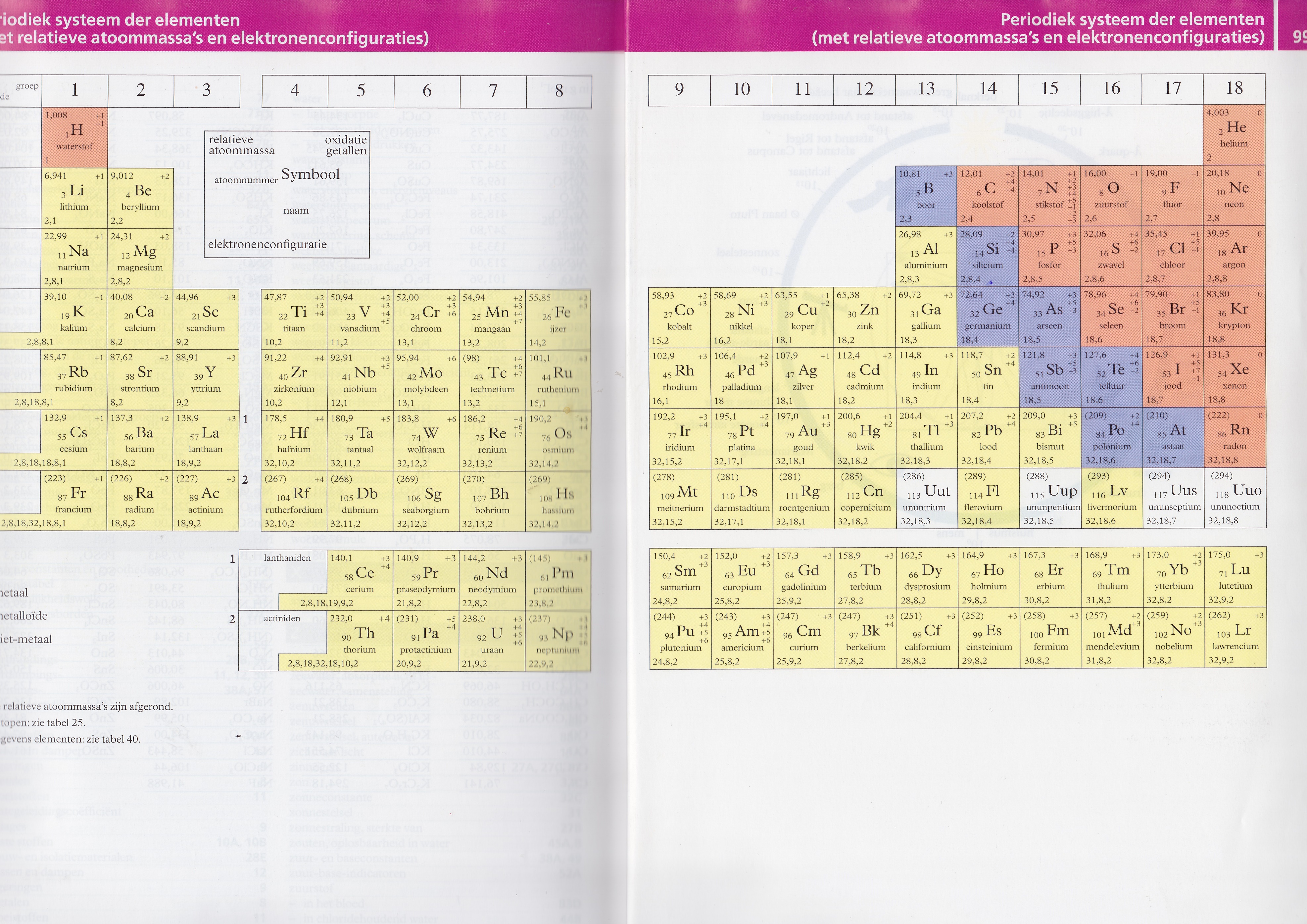 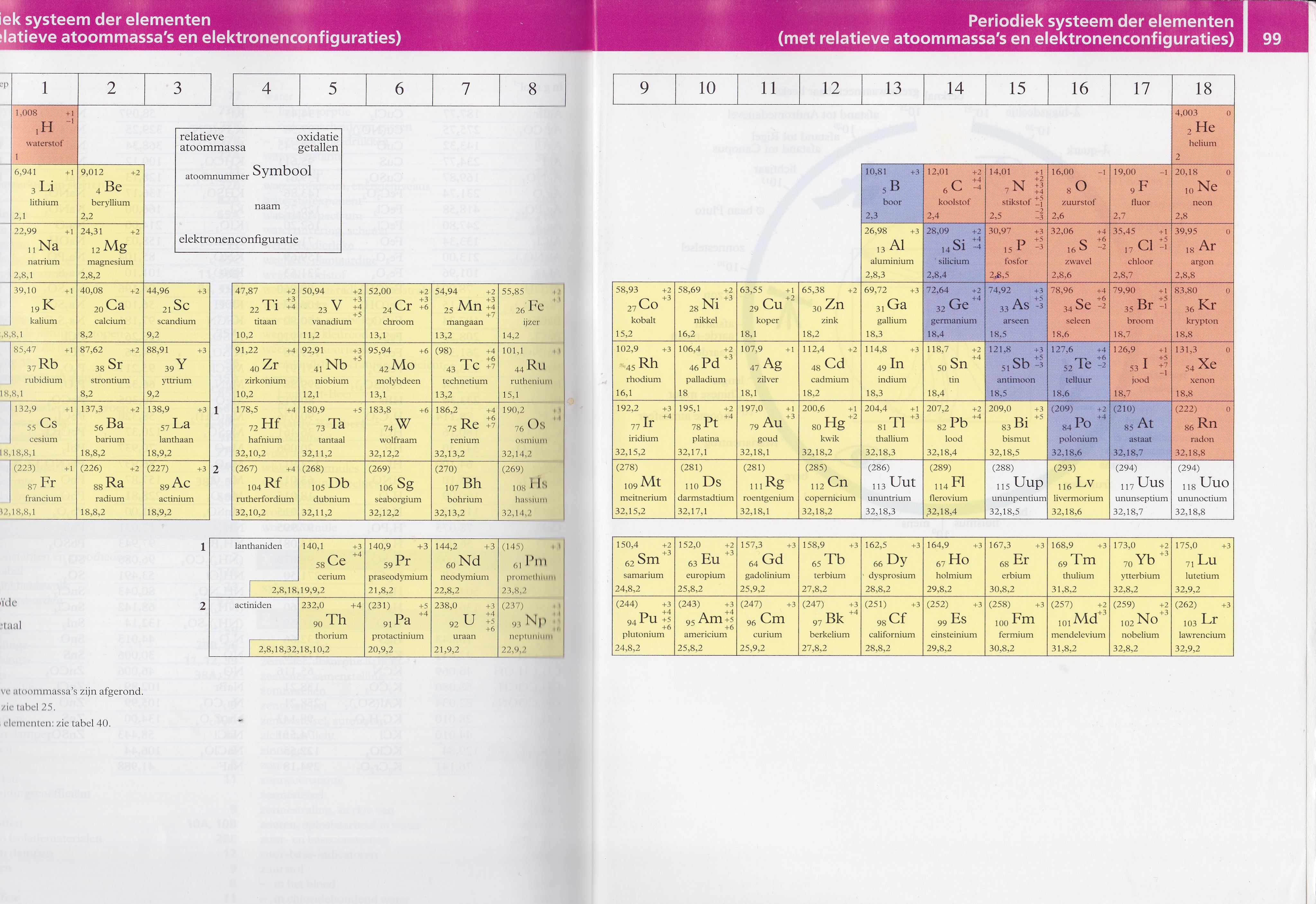 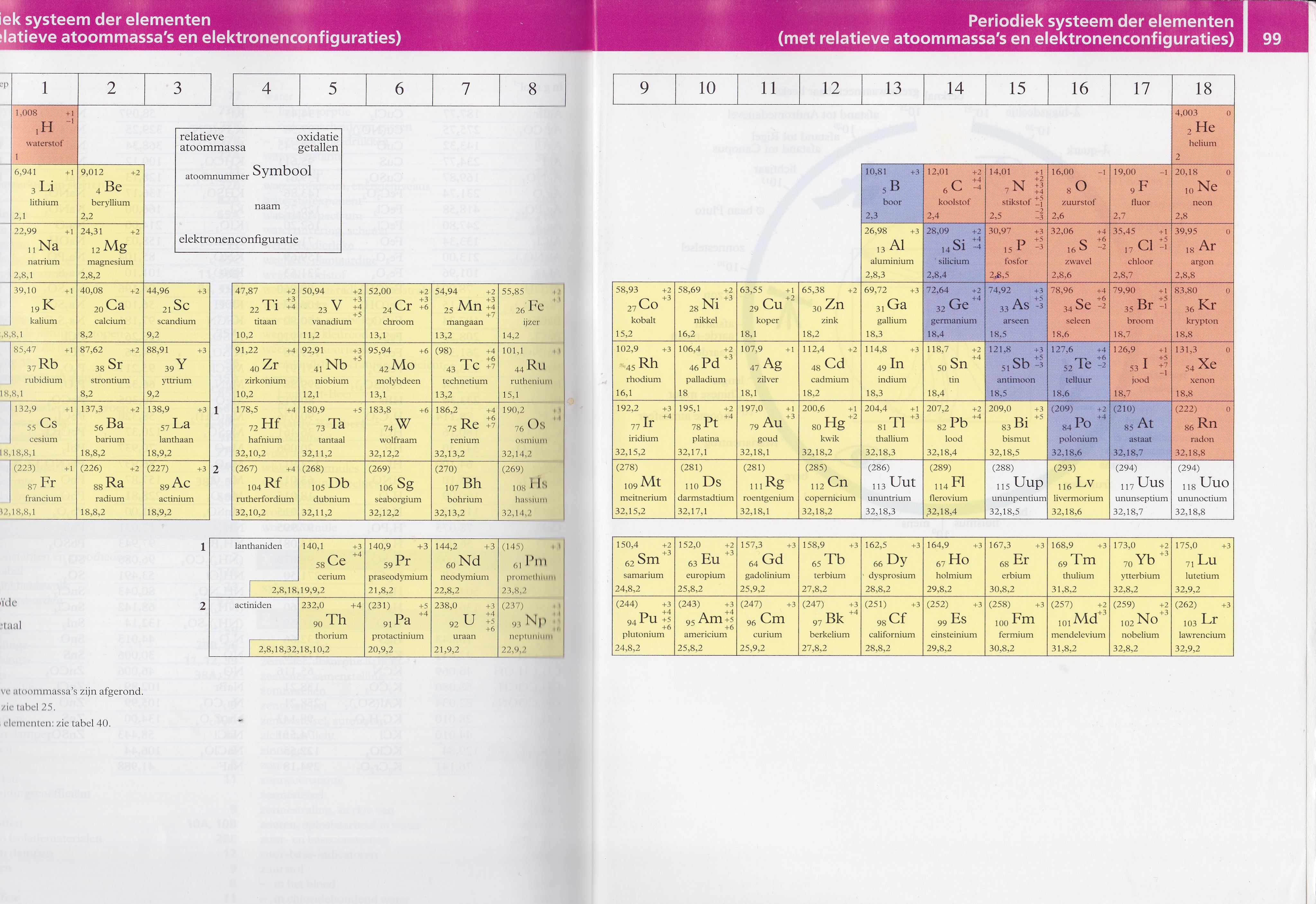 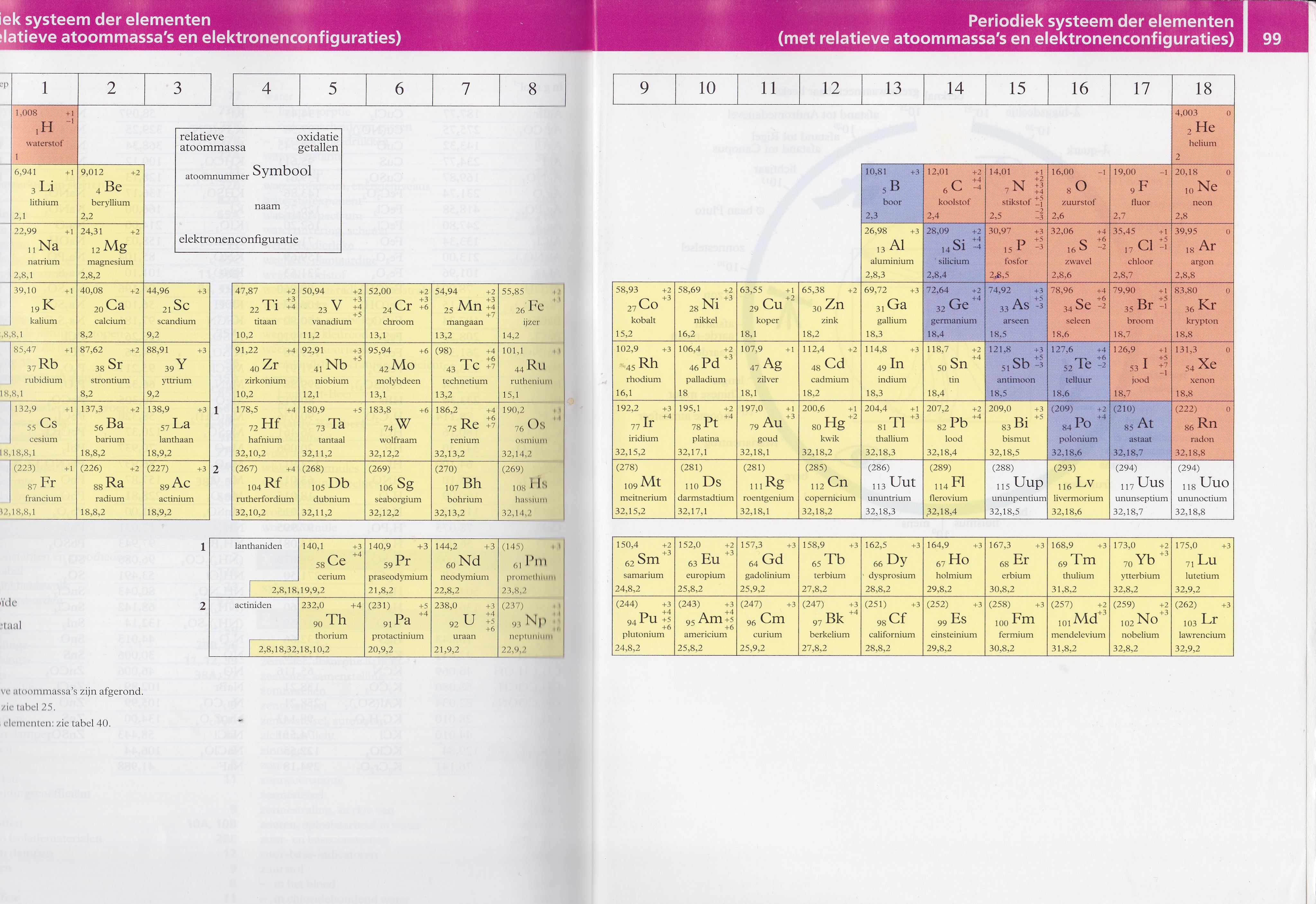 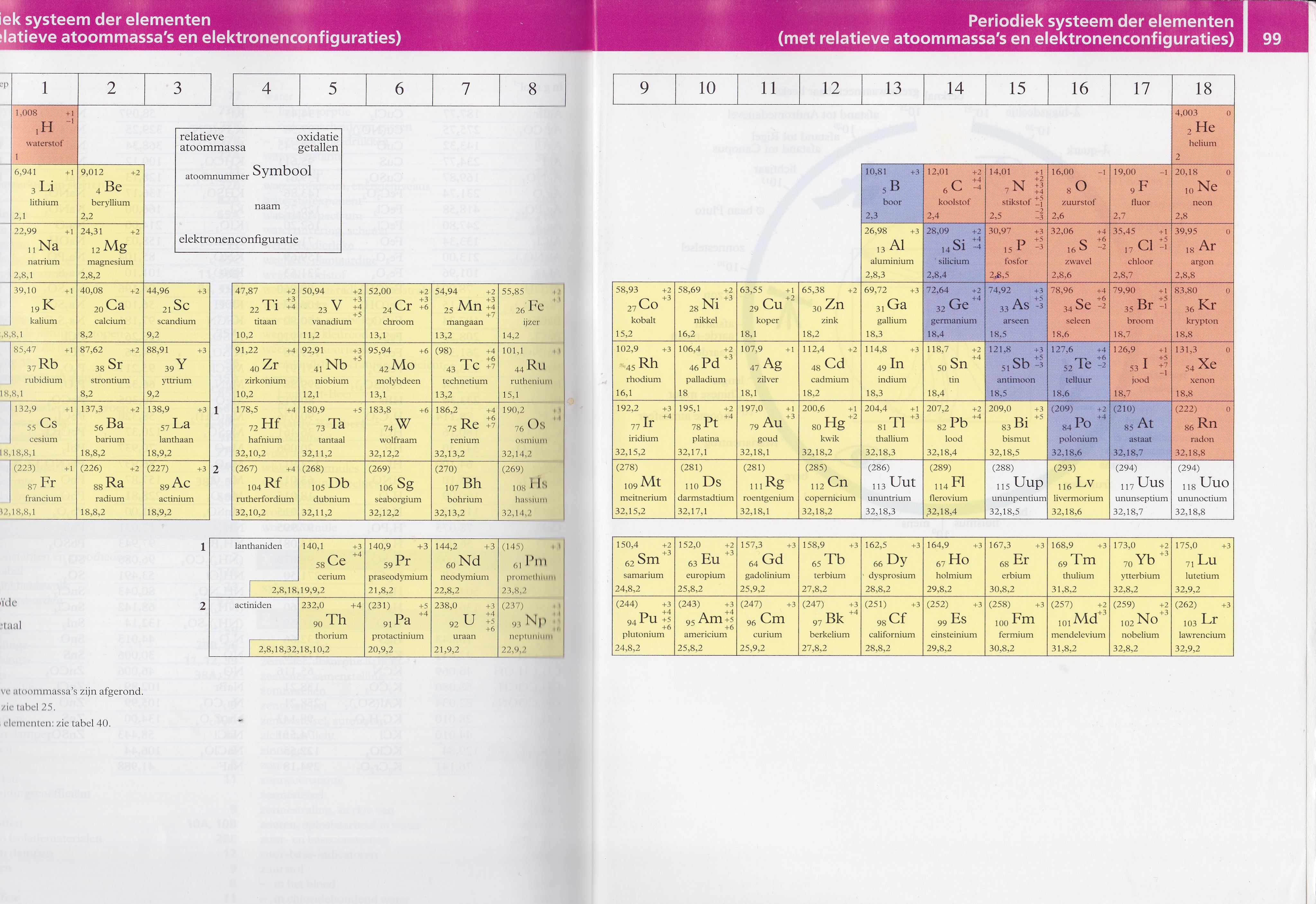 H2O
O
H
H
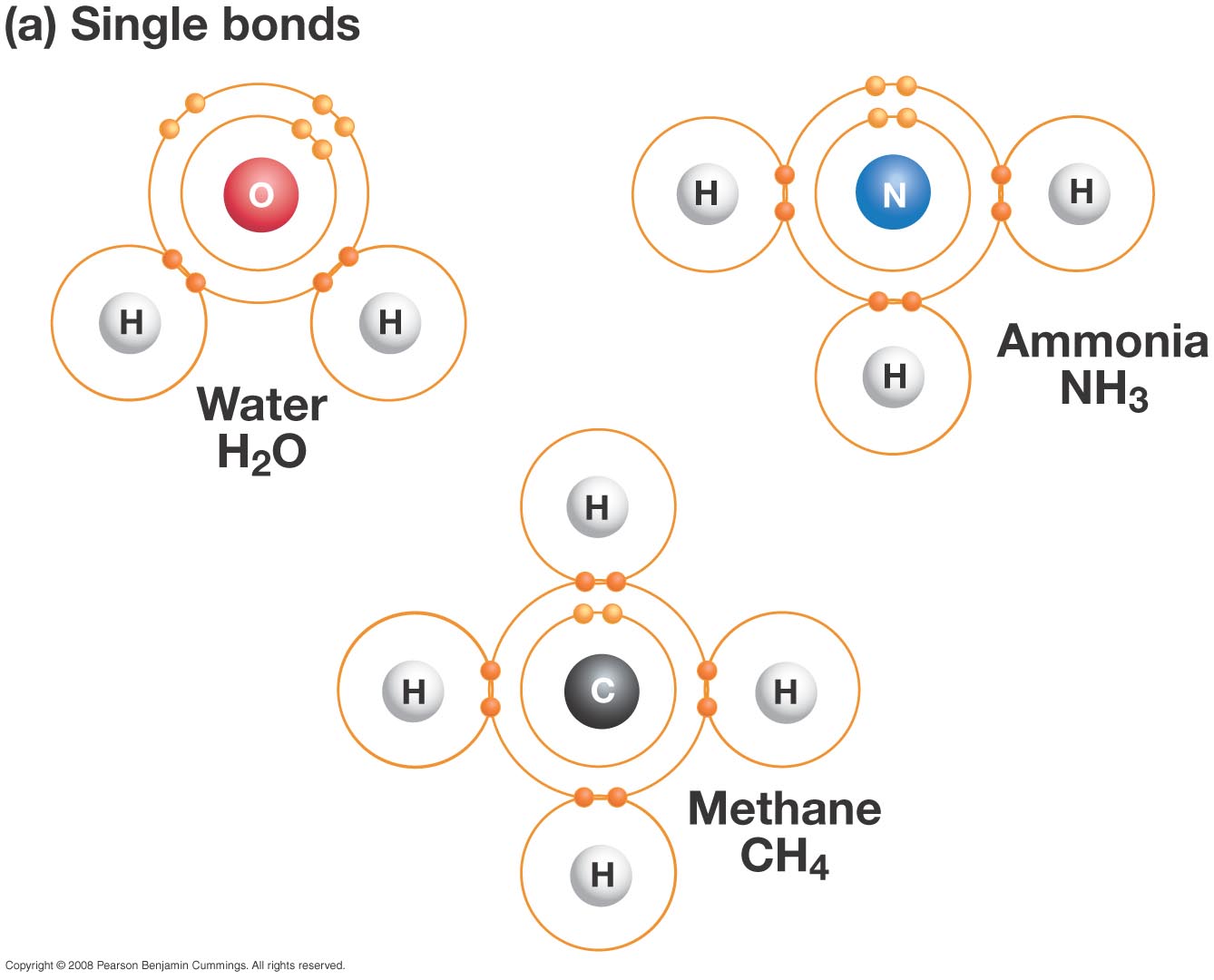 Ammoniak
Oktetregel
Methaan
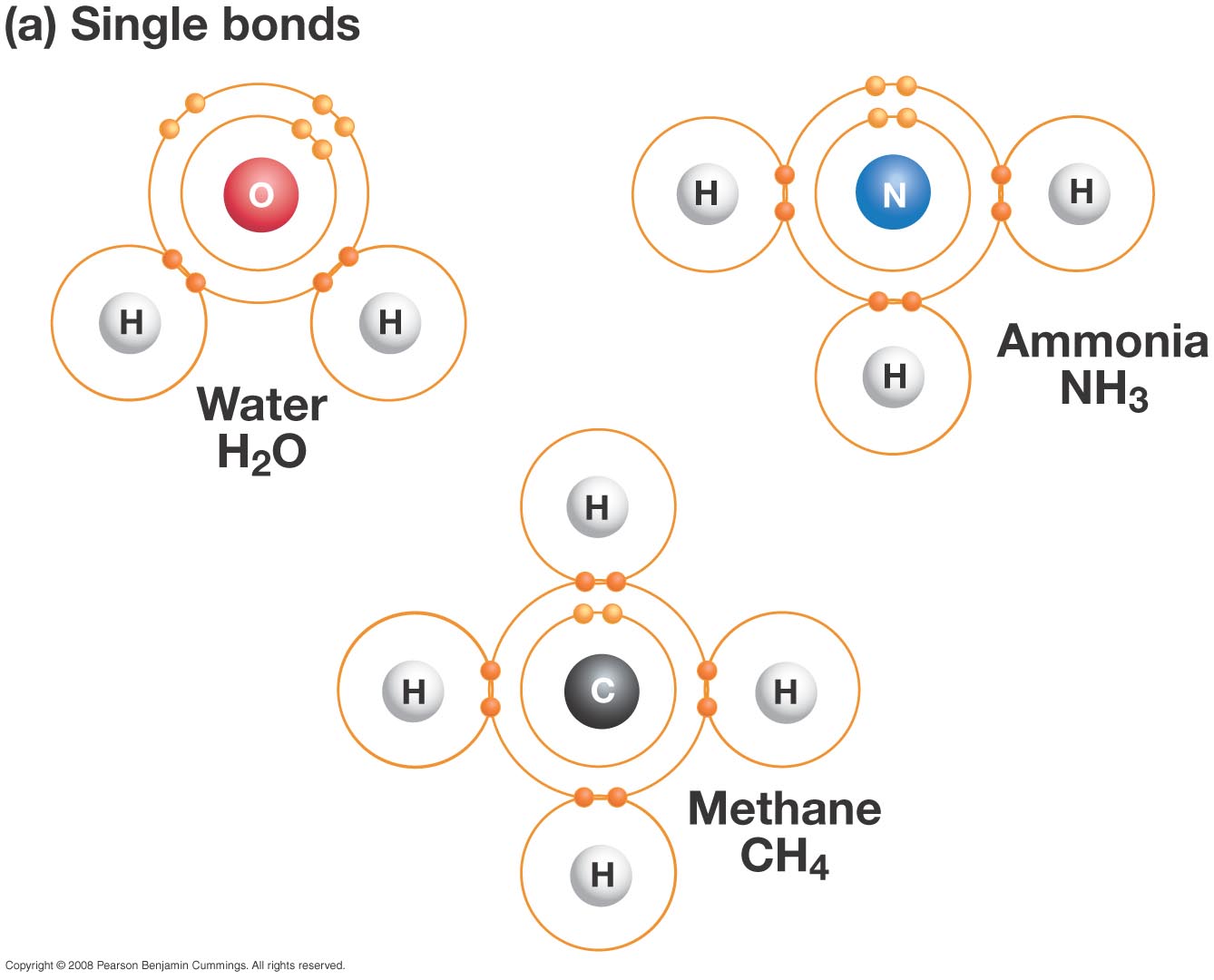 Ammoniak
Oktetregel: 

Atomen streven naar 8 valentie-elektronen.
Methaan
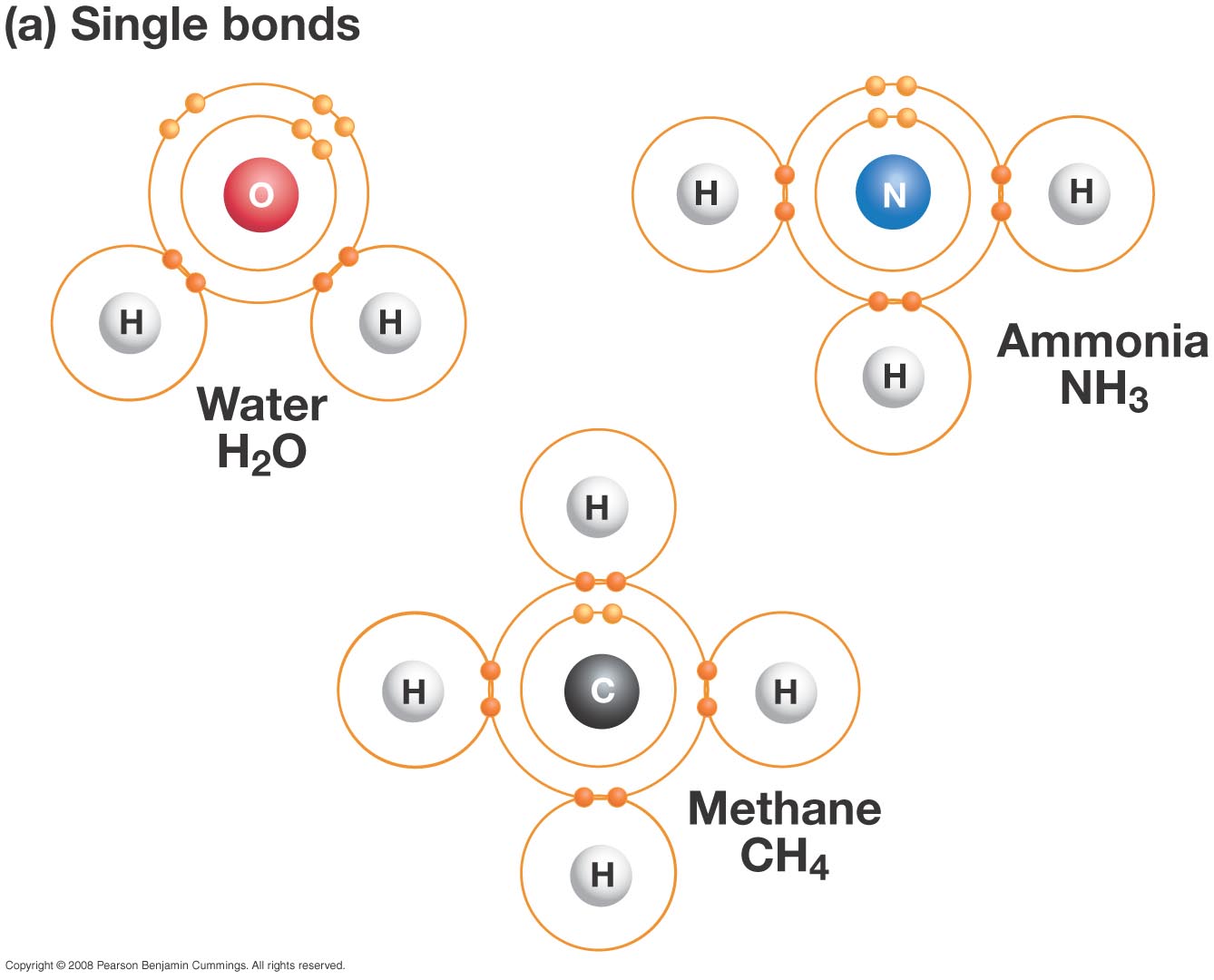 Ammoniak
Oktetregel: 

Atomen streven naar 8 valentie-elektronen (waterstof 2).
Methaan
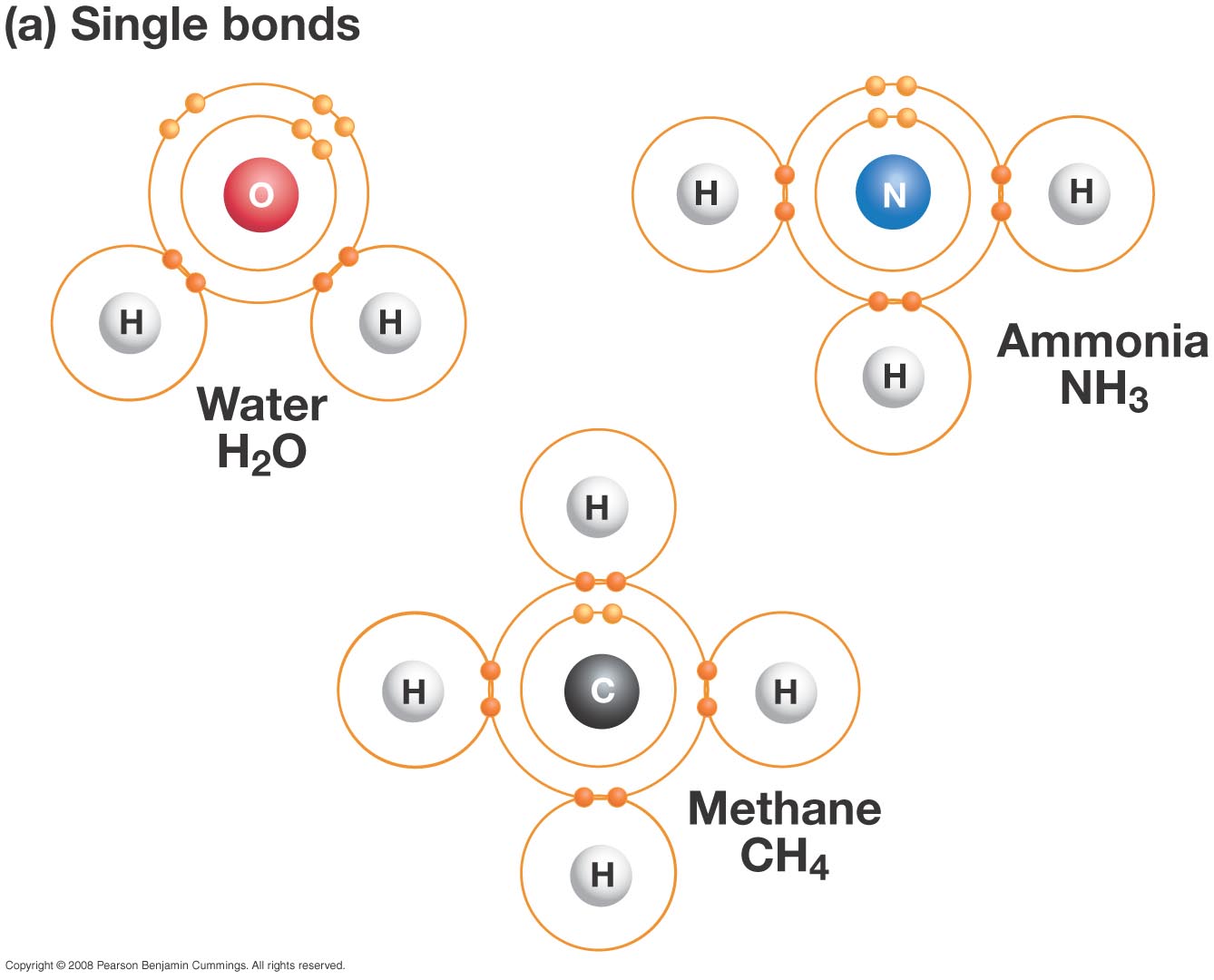 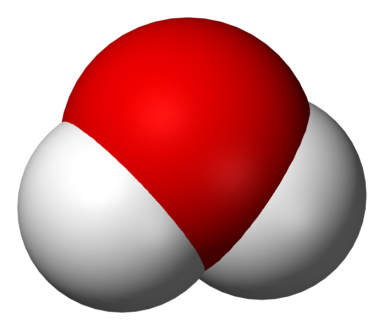 Ammoniak
Methaan
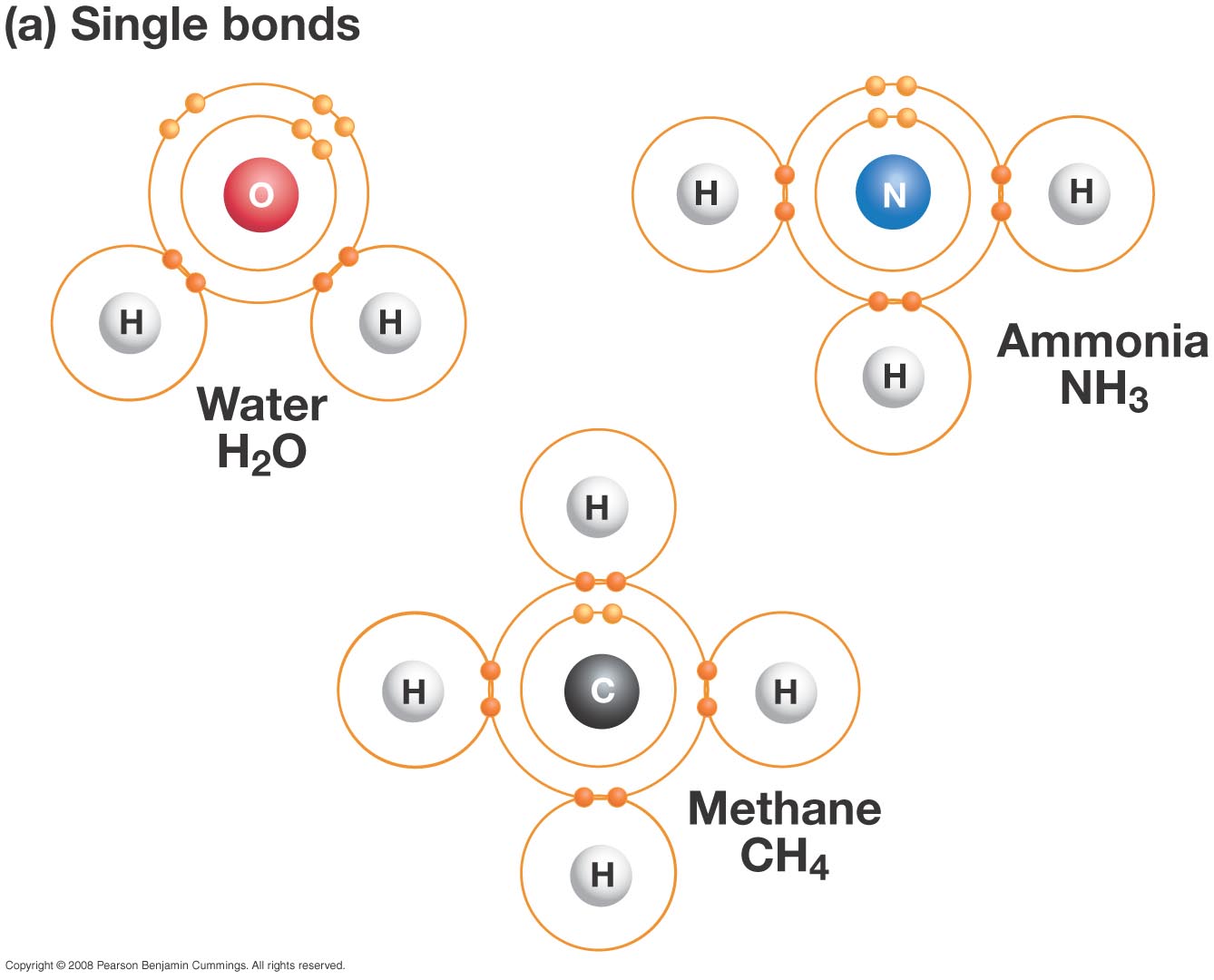 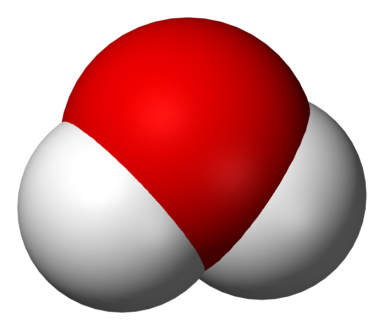 Ammoniak
O
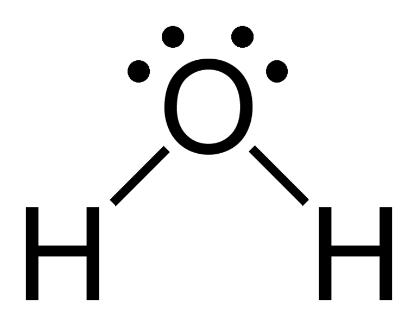 Methaan
structuurformule
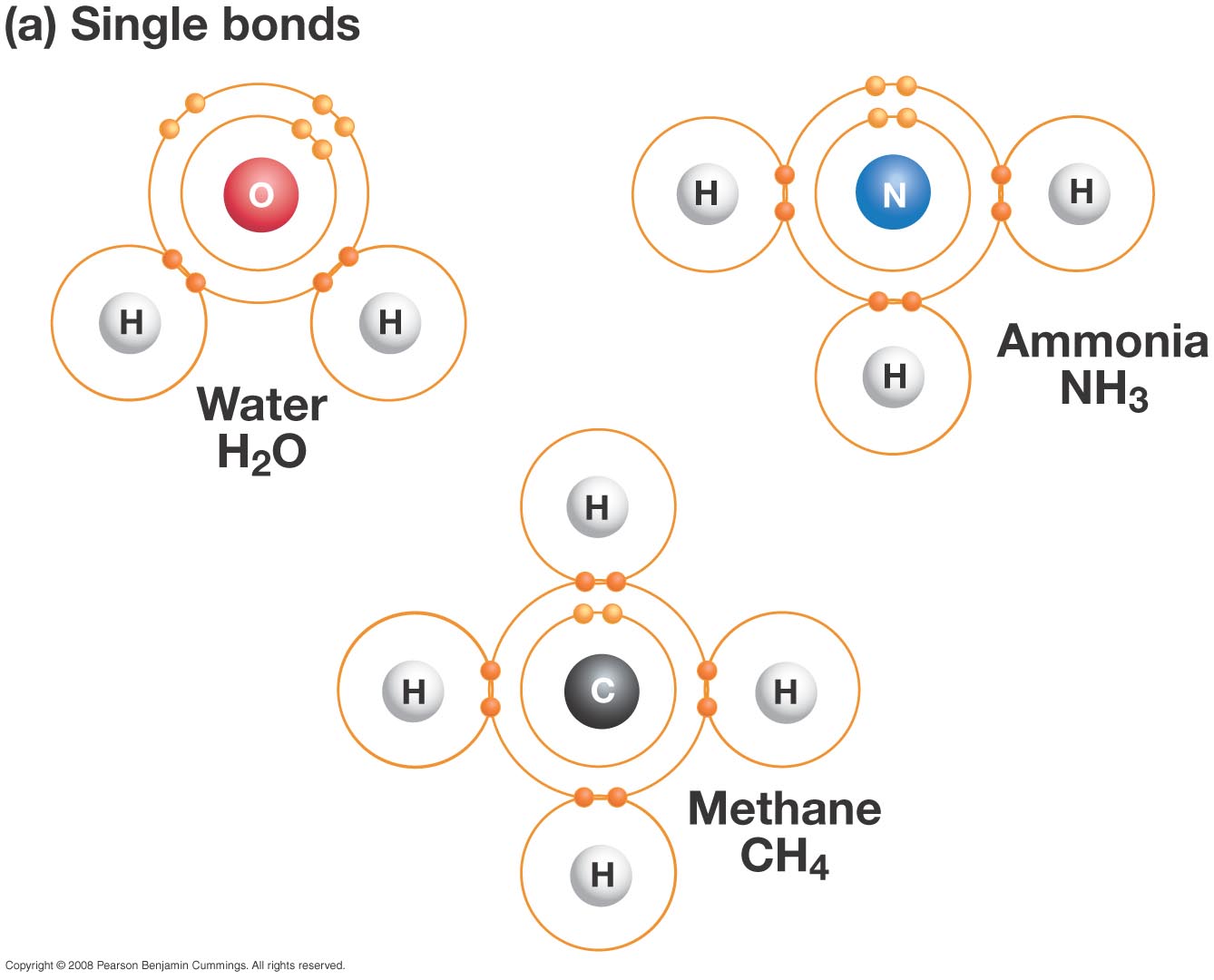 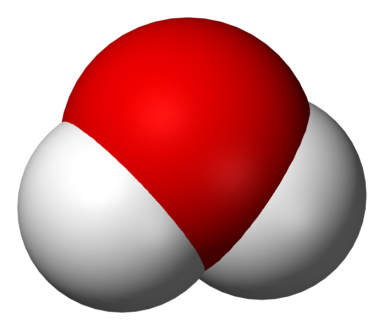 Ammoniak
H – O – H
Methaan
structuurformule
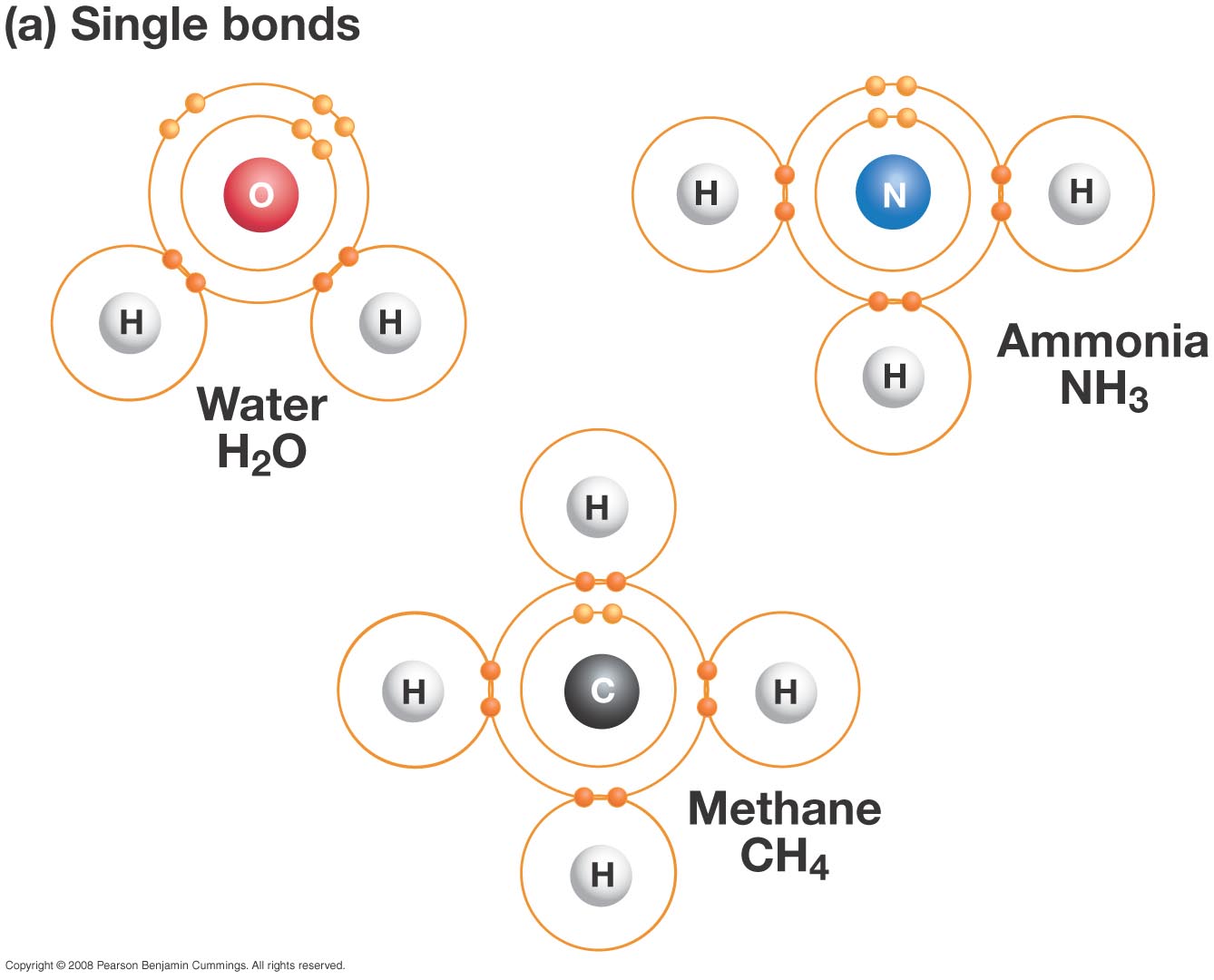 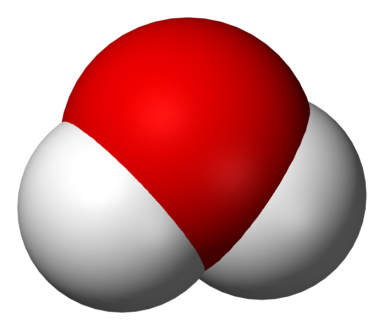 Ammoniak
H – O – H
Waterstof heeft covalentie 1.

Zuurstof heeft covalentie 2.
Methaan
structuurformule
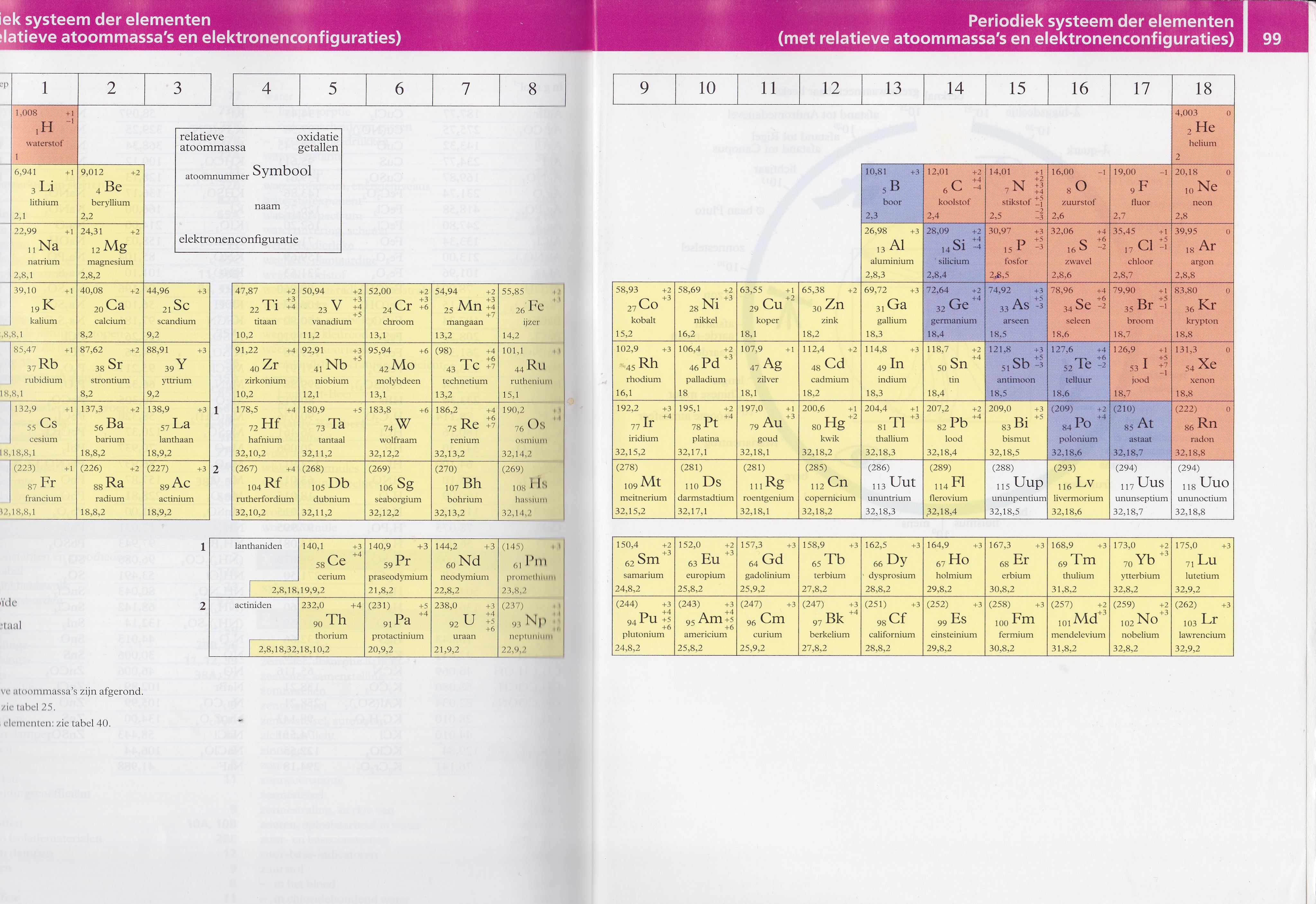 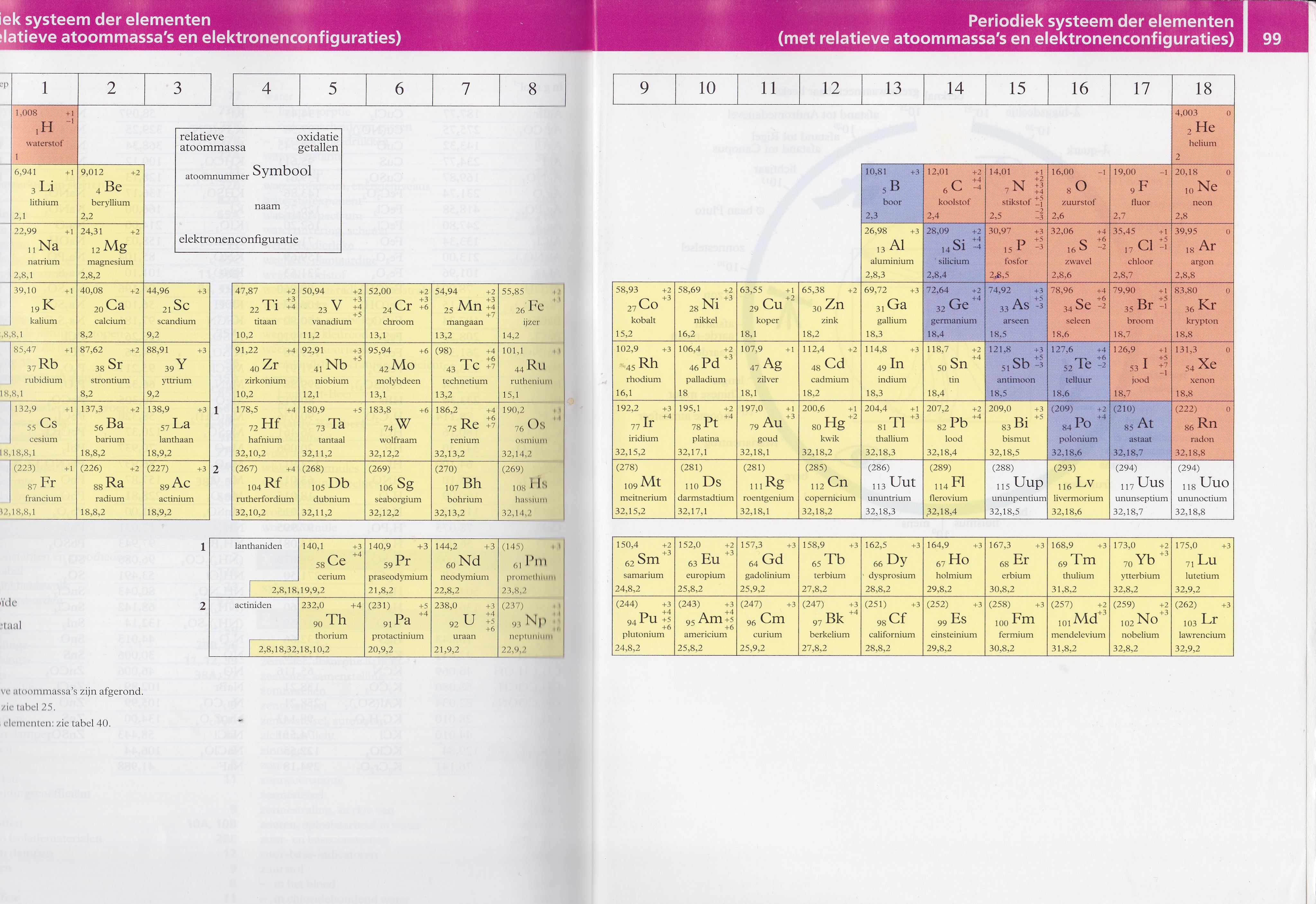 covalentie      4    3    2    1
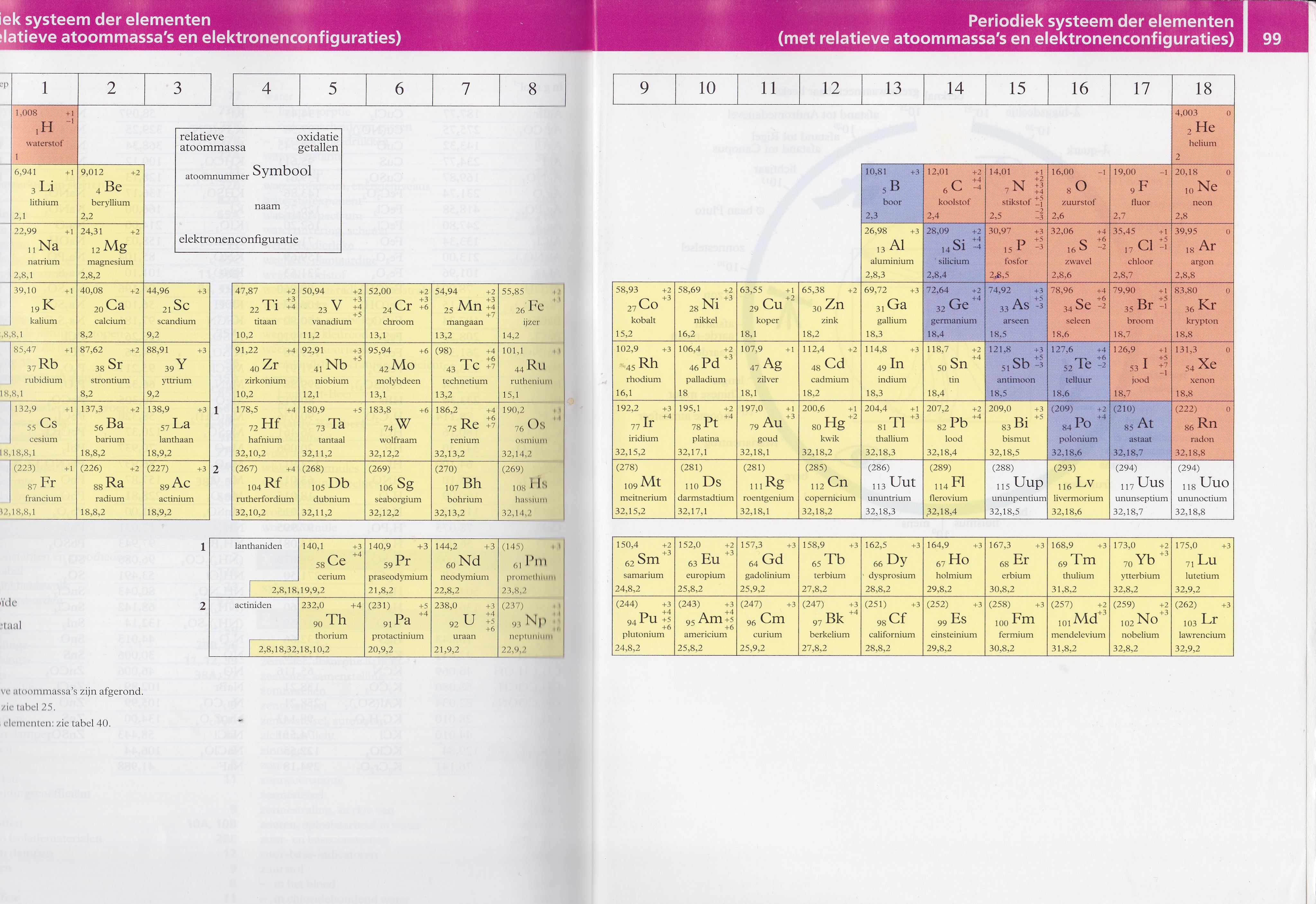 covalentie      4    3    2    1
valentie-elektronen
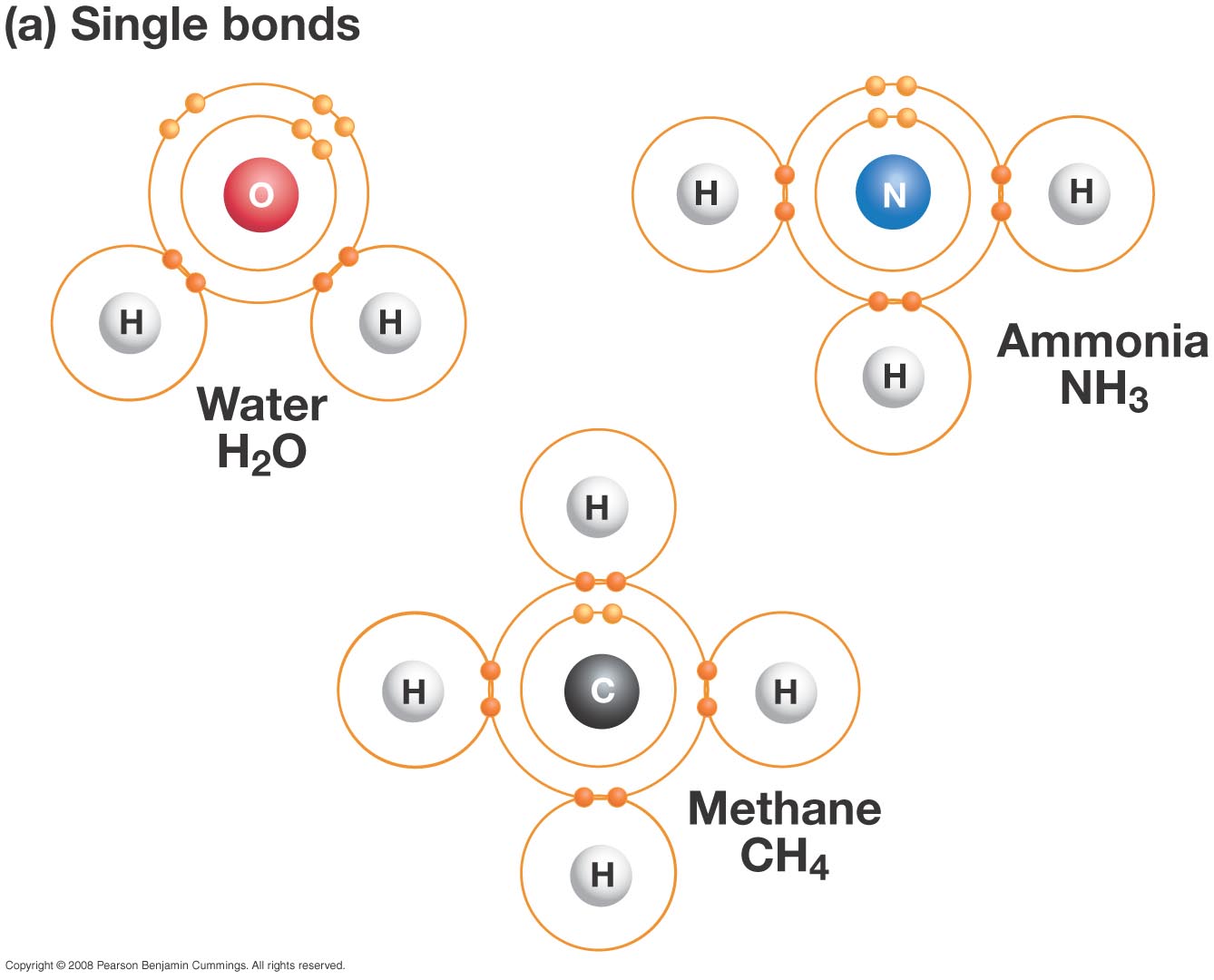 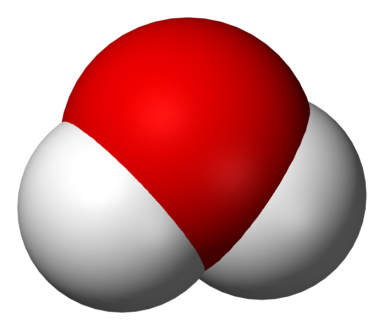 Ammoniak
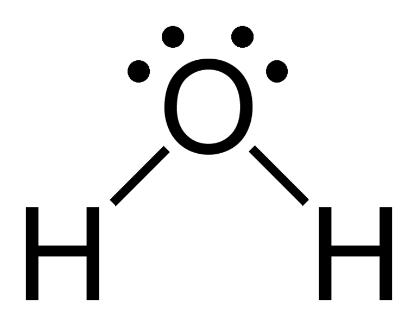 Methaan
structuurformule
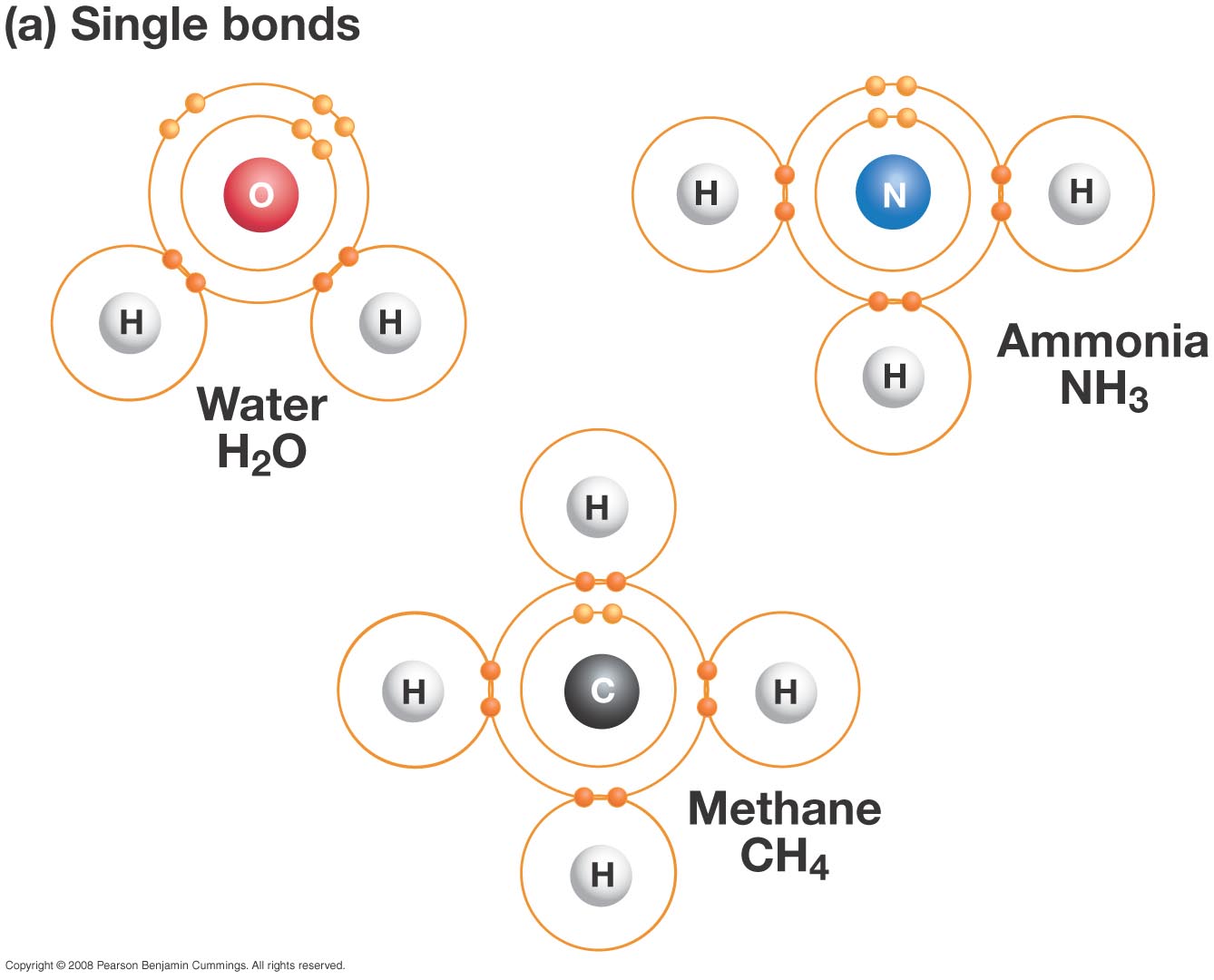 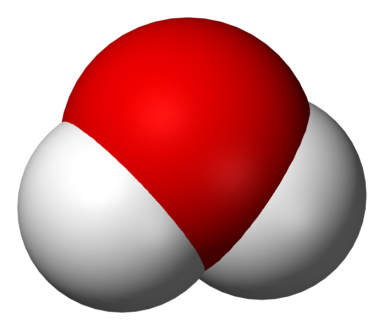 Ammoniak
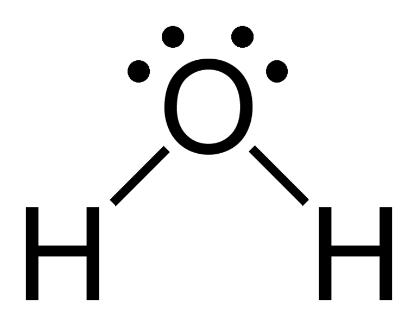 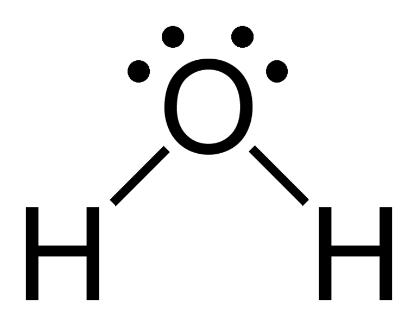 Methaan
structuurformule
lewisstructuur
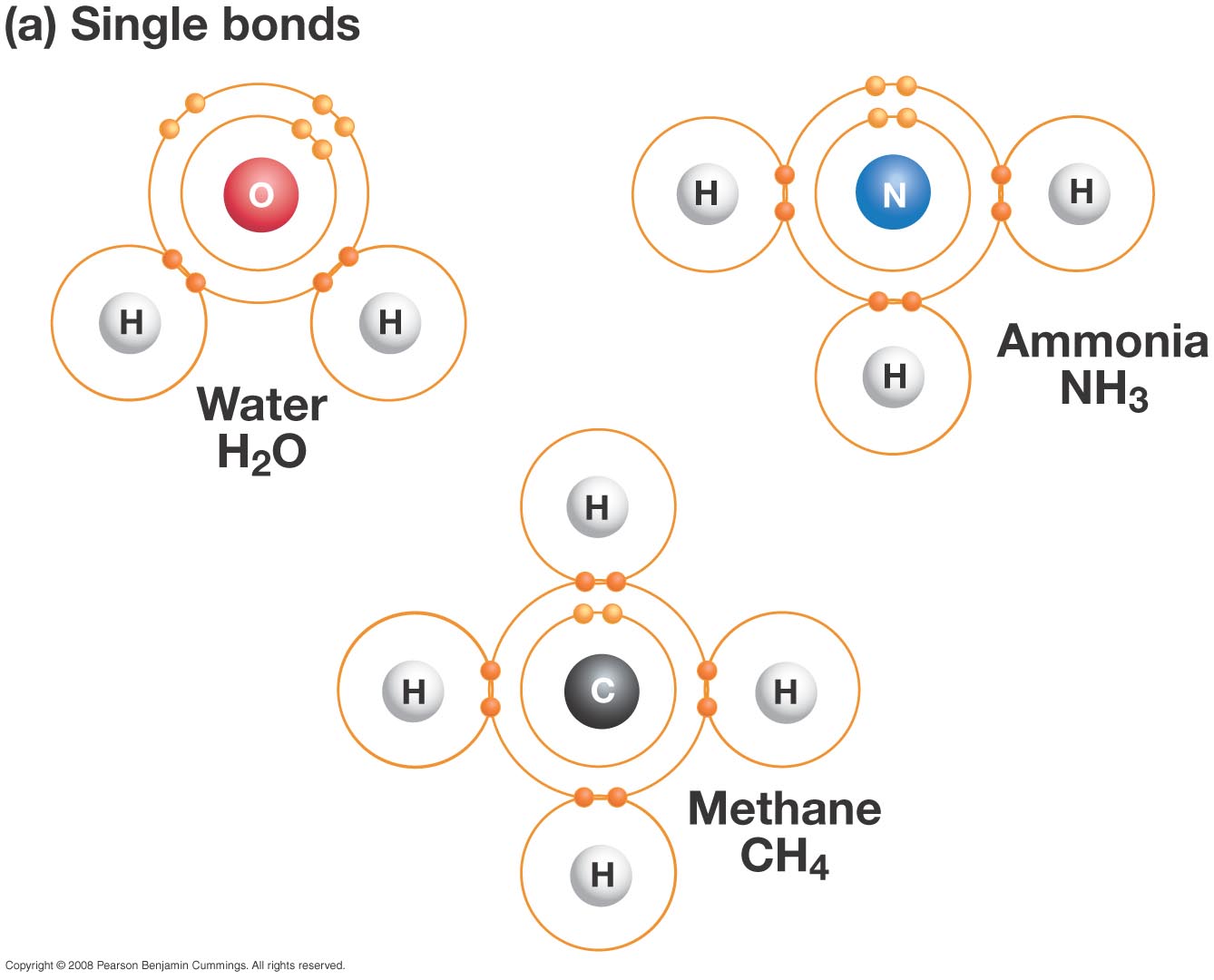 bindende elektronenparen
Ammoniak
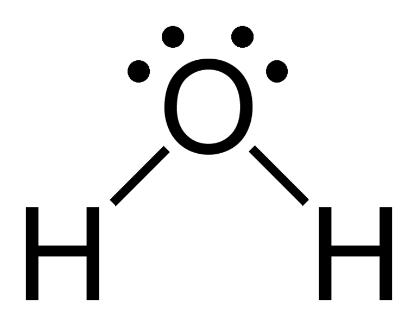 Methaan
lewisstructuur
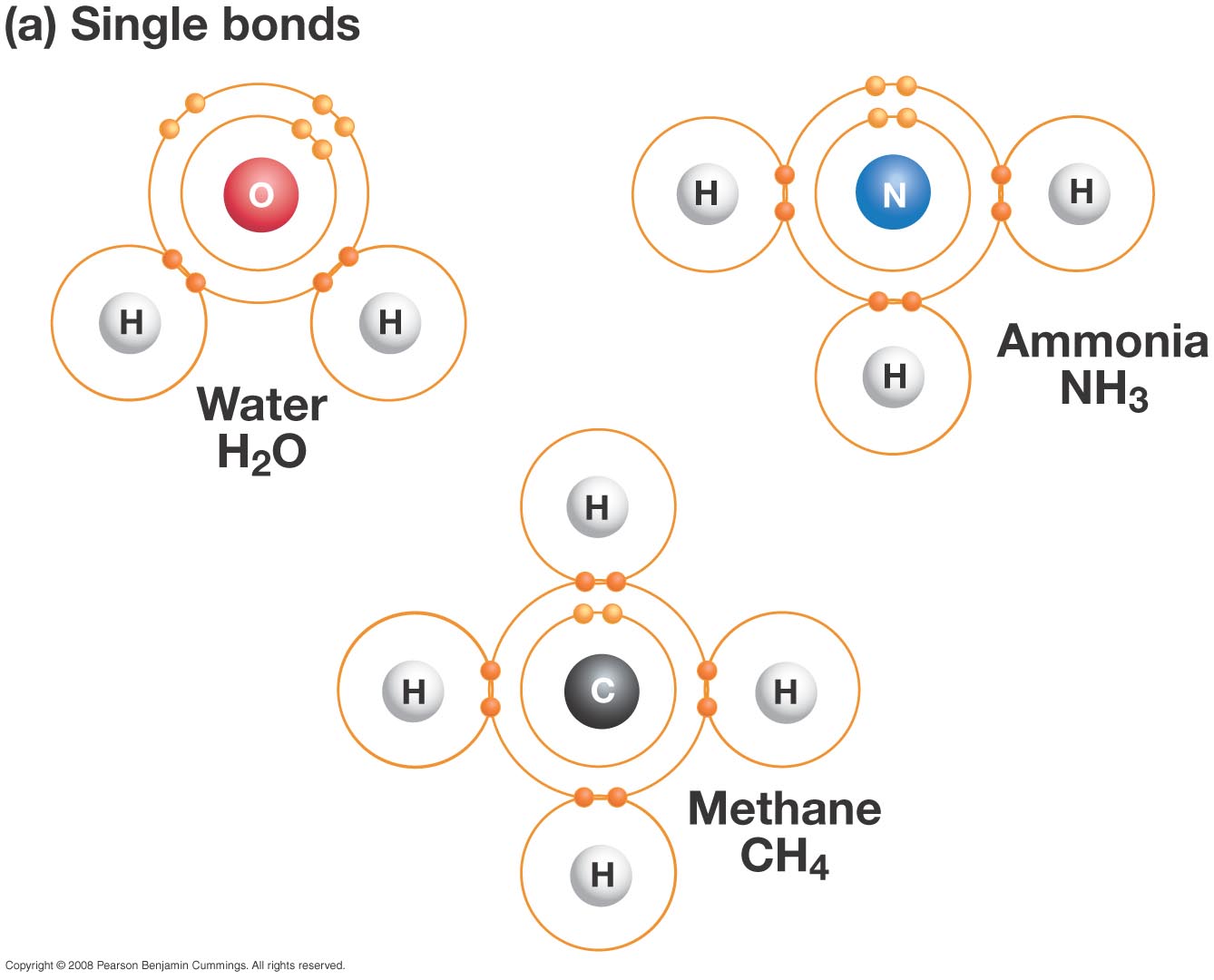 niet-bindende elektronenparen
Ammoniak
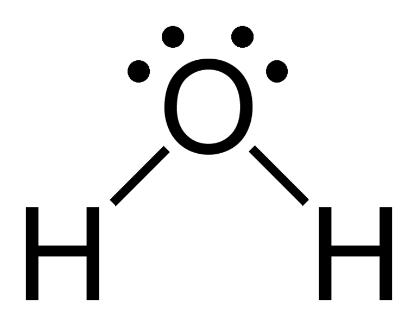 Methaan
lewisstructuur
waterstoffluoride
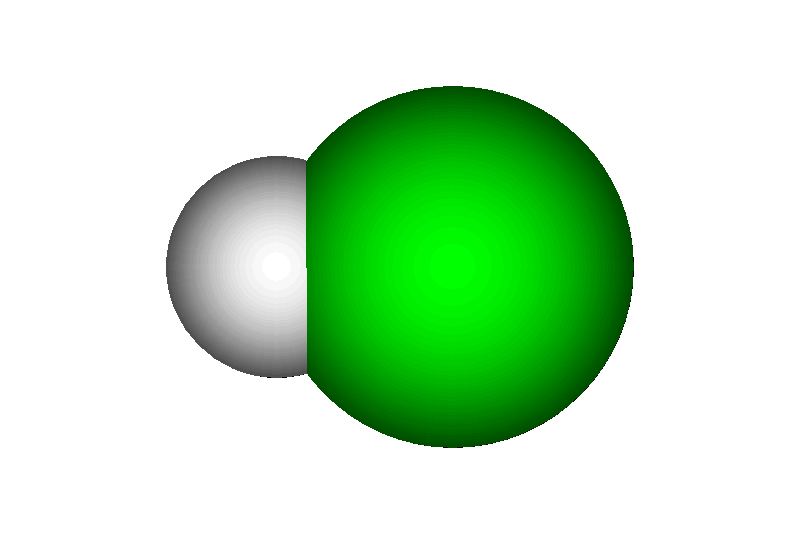 waterstoffluoride
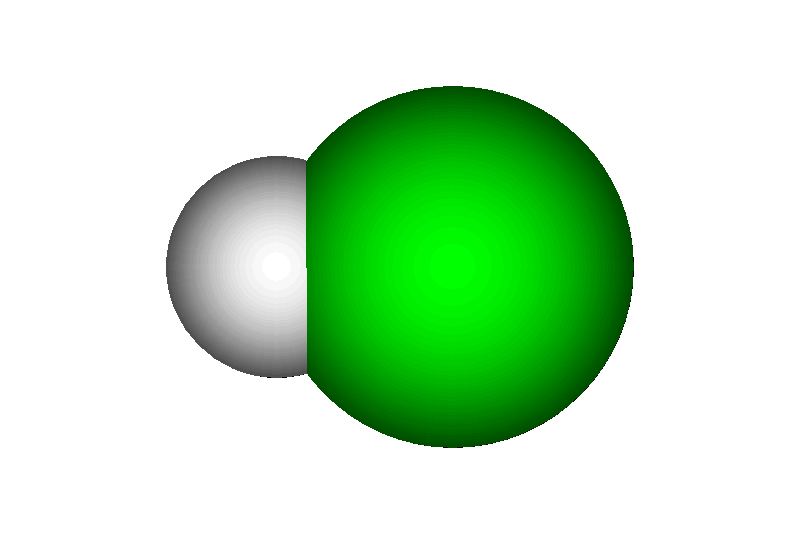 Waterstof heeft covalentie 1.

Fluor heeft covalentie 1.
waterstoffluoride
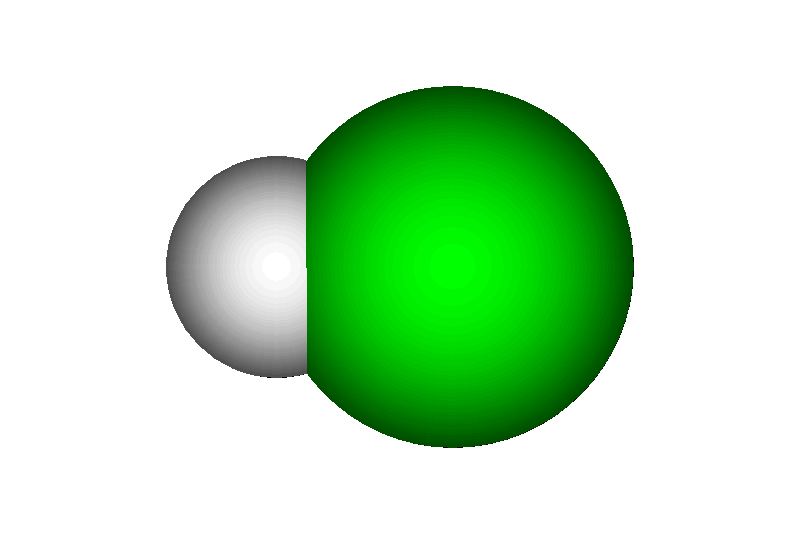 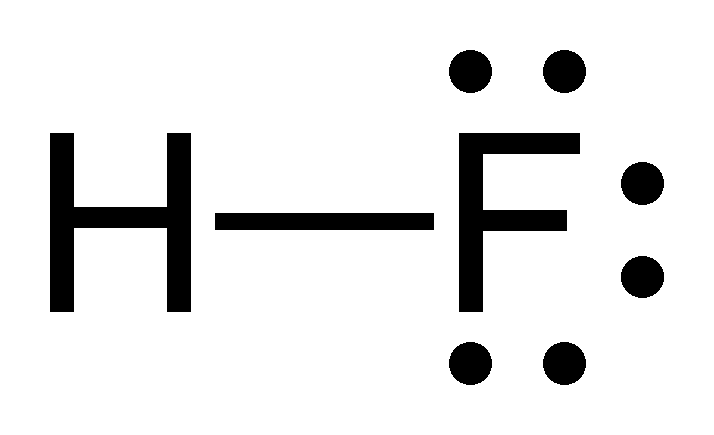 structuurformule
Waterstof heeft covalentie 1.

Fluor heeft covalentie 1.
waterstoffluoride
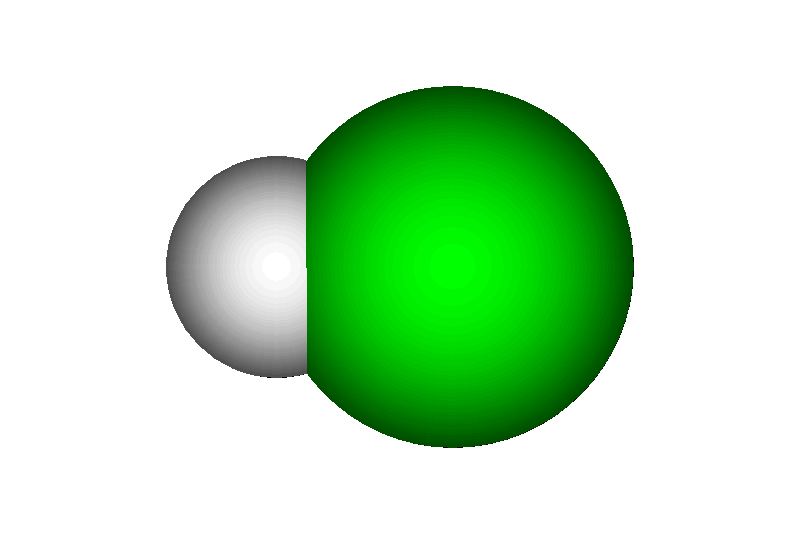 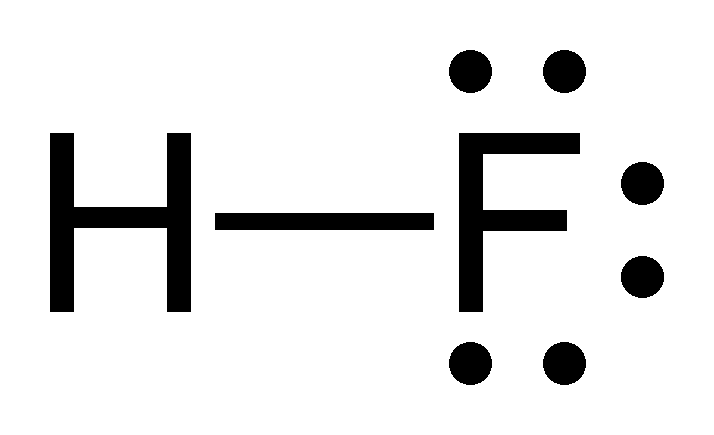 structuurformule
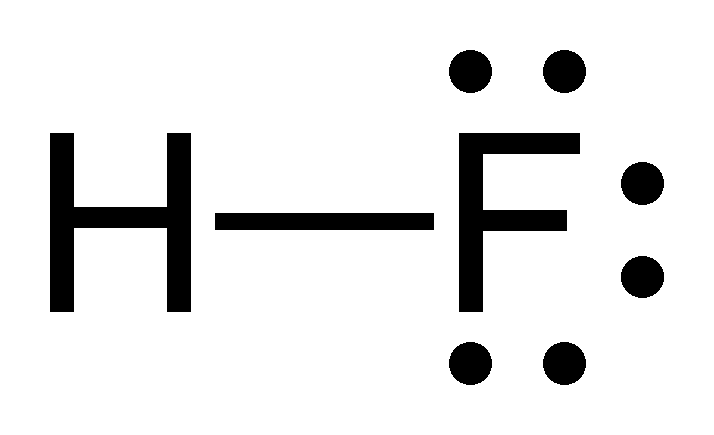 lewisstructuur
waterstoffluoride
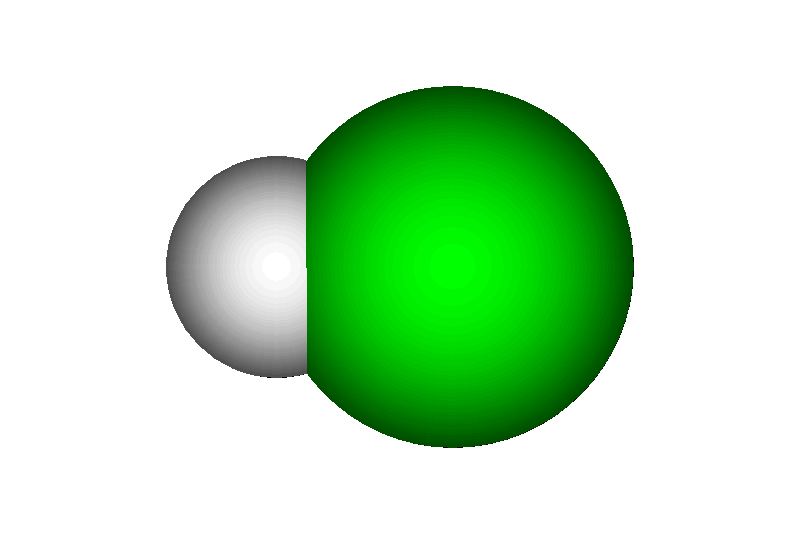 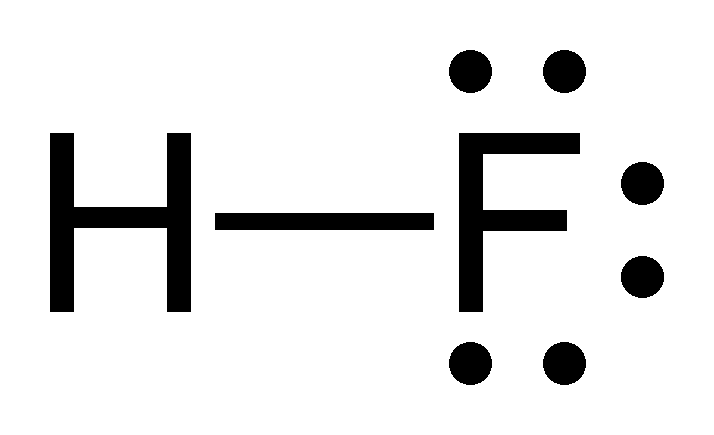 Bindingen van N, O of F met andere
atomen zijn polaire atoombindingen.
waterstoffluoride
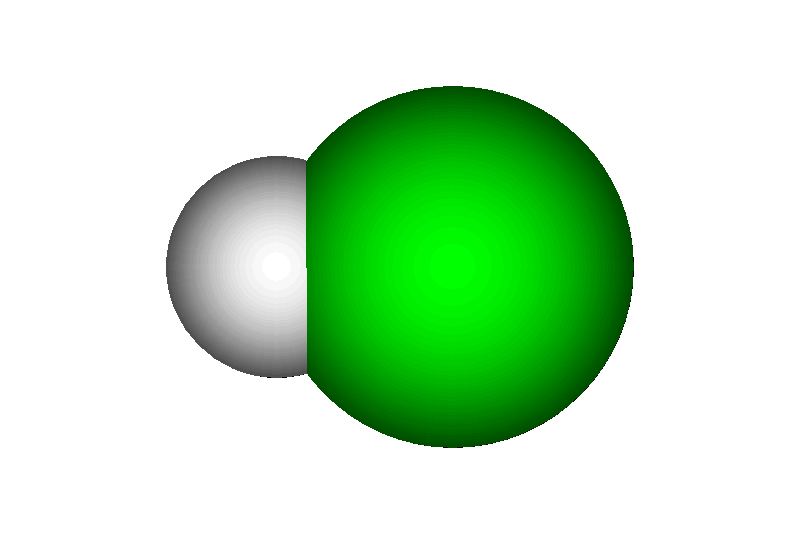 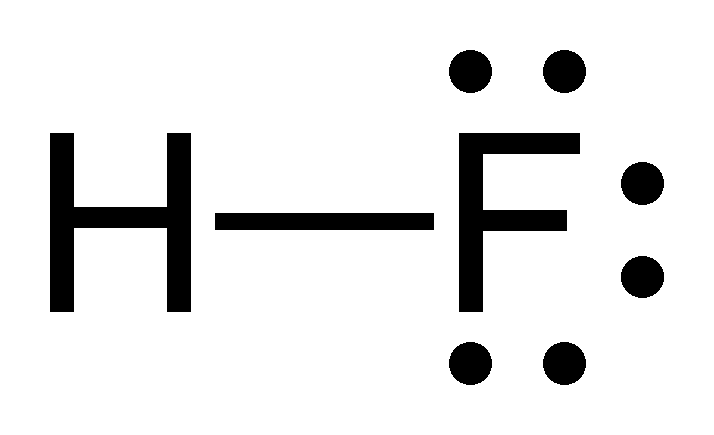 Bindingen van N, O of F met andere
atomen zijn polaire atoombindingen.

De gedeeltelijke negatieve lading (δ-)
ligt daarbij op N, O of F.
waterstoffluoride
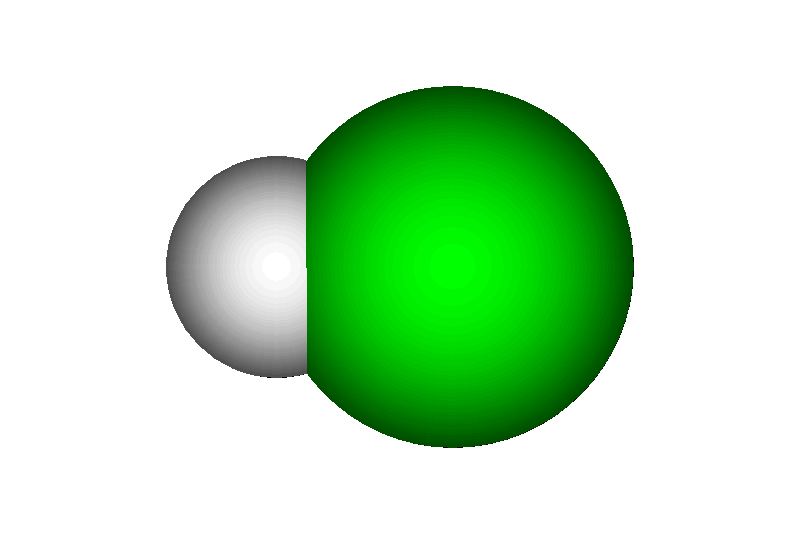 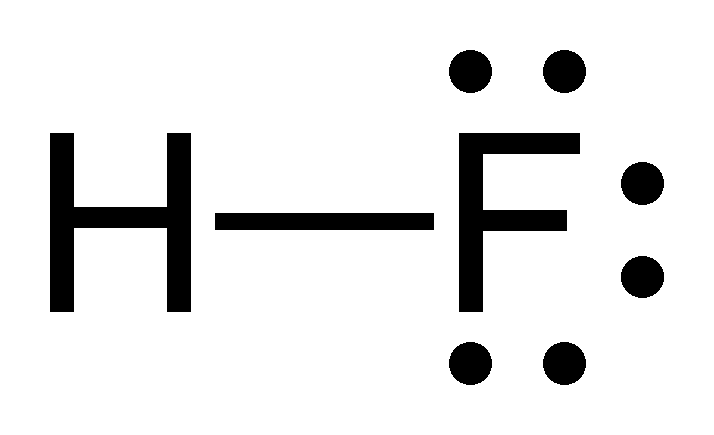 δ+
δ-
δ+
δ-
Bindingen van N, O of F met andere
atomen zijn polaire atoombindingen.

De gedeeltelijke negatieve lading (δ-)
ligt daarbij op N, O of F.
waterstoffluoride
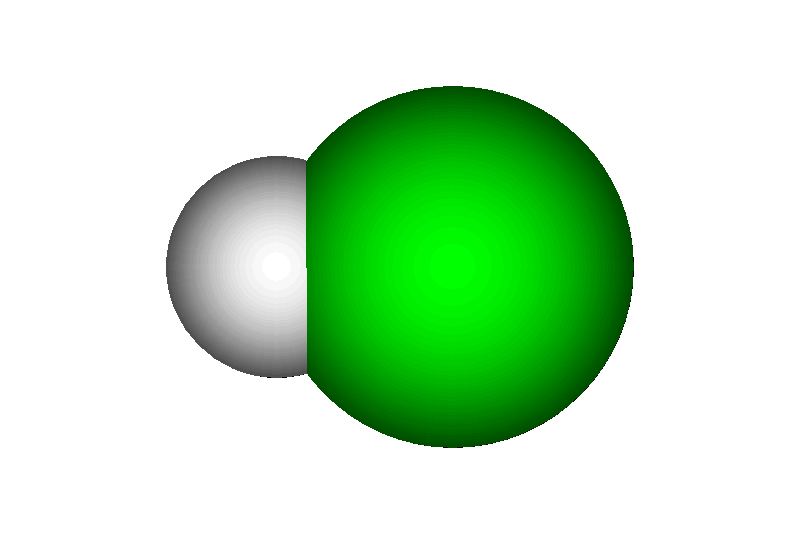 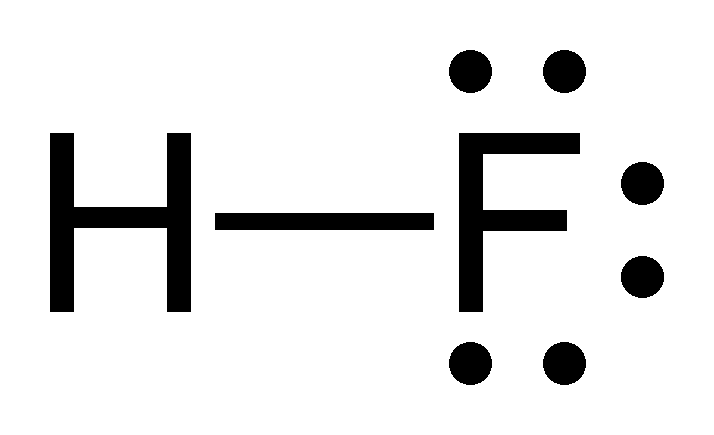 δ+
δ-
δ+
δ-
Het HF-molecuul is een dipool
waterstoffluoride
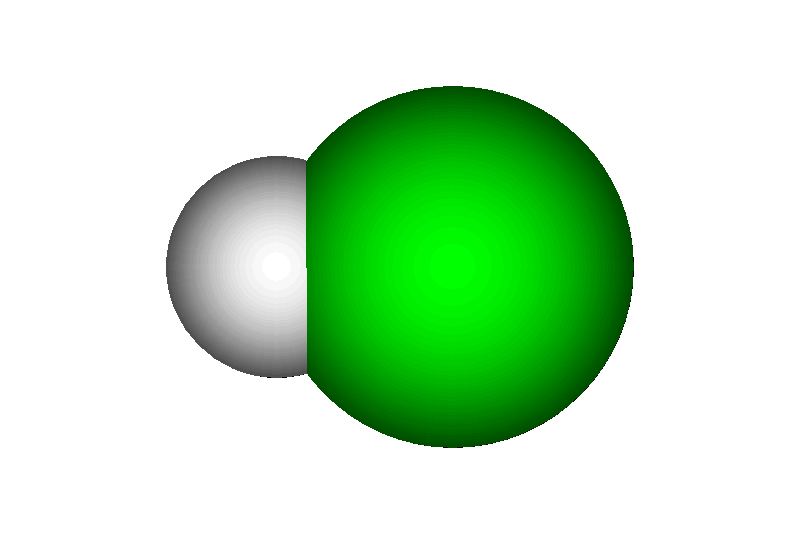 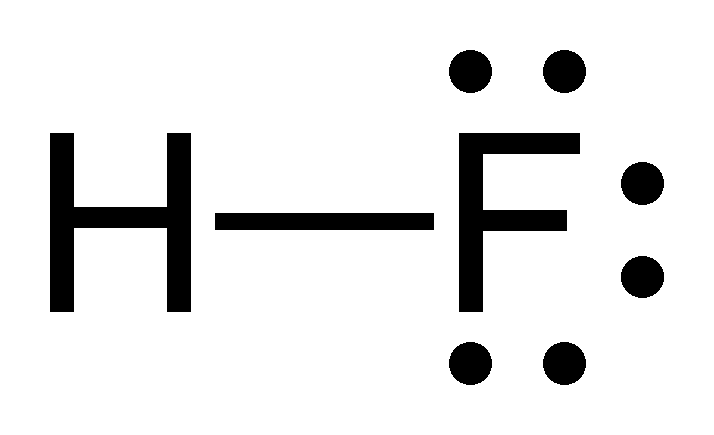 δ+
δ-
δ+
δ-
Het HF-molecuul is een dipool

HF is een polaire stof.
waterstoffluoride
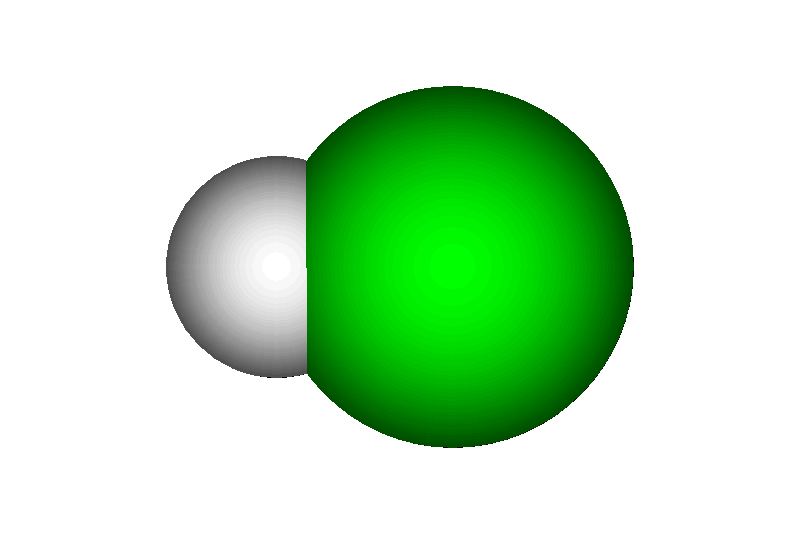 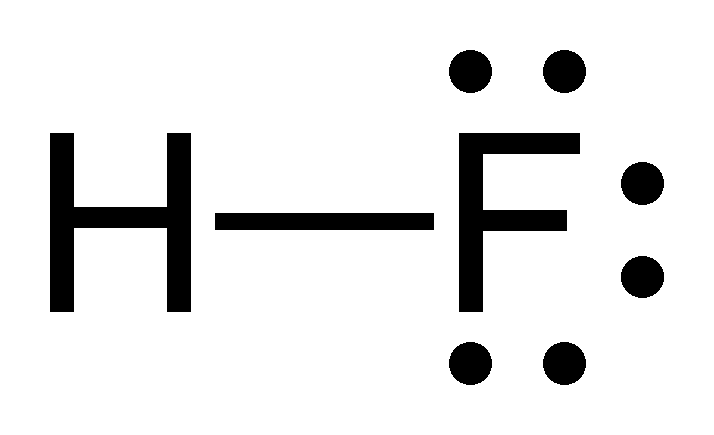 δ+
δ-
δ+
δ-
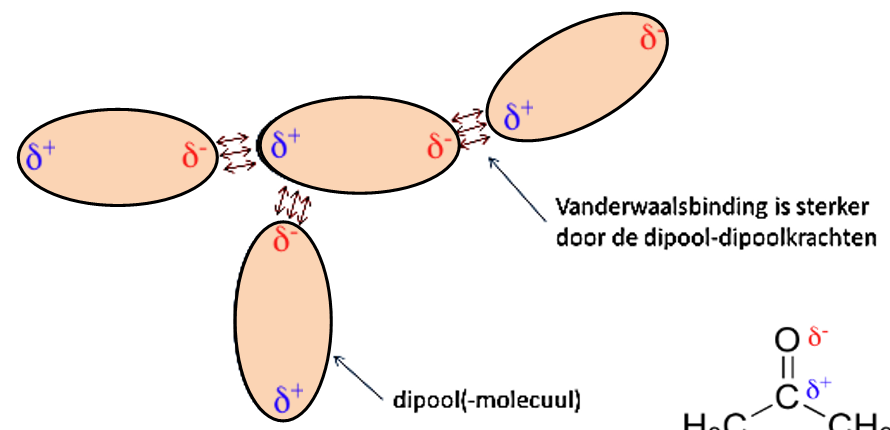 HF is een polaire stof.
Algemeen: 

Een binding tussen twee niet-metaalatomen is een polaire atoombinding als het verschil in elektronegativiteit > 0,4 is.

Zie Binas tabel 40A

De negatieve partiele lading (δ-) ligt op het atoom met de 
     hoogste elektronegativiteit.
Algemeen: 

Een binding tussen twee niet-metaalatomen is een polaire atoombinding als het verschil in elektronegativiteit > 0,4 is.

Zie Binas tabel 40A

De negatieve partiele lading (δ-) ligt op het atoom met de 
     hoogste elektronegativiteit.

Onthoud:

Bindingen van N, O of F met andere atomen zijn polaire atoombindingen.

De gedeeltelijke negatieve lading (δ-)ligt daarbij op N, O of F.

De C—H binding is een atoombinding.
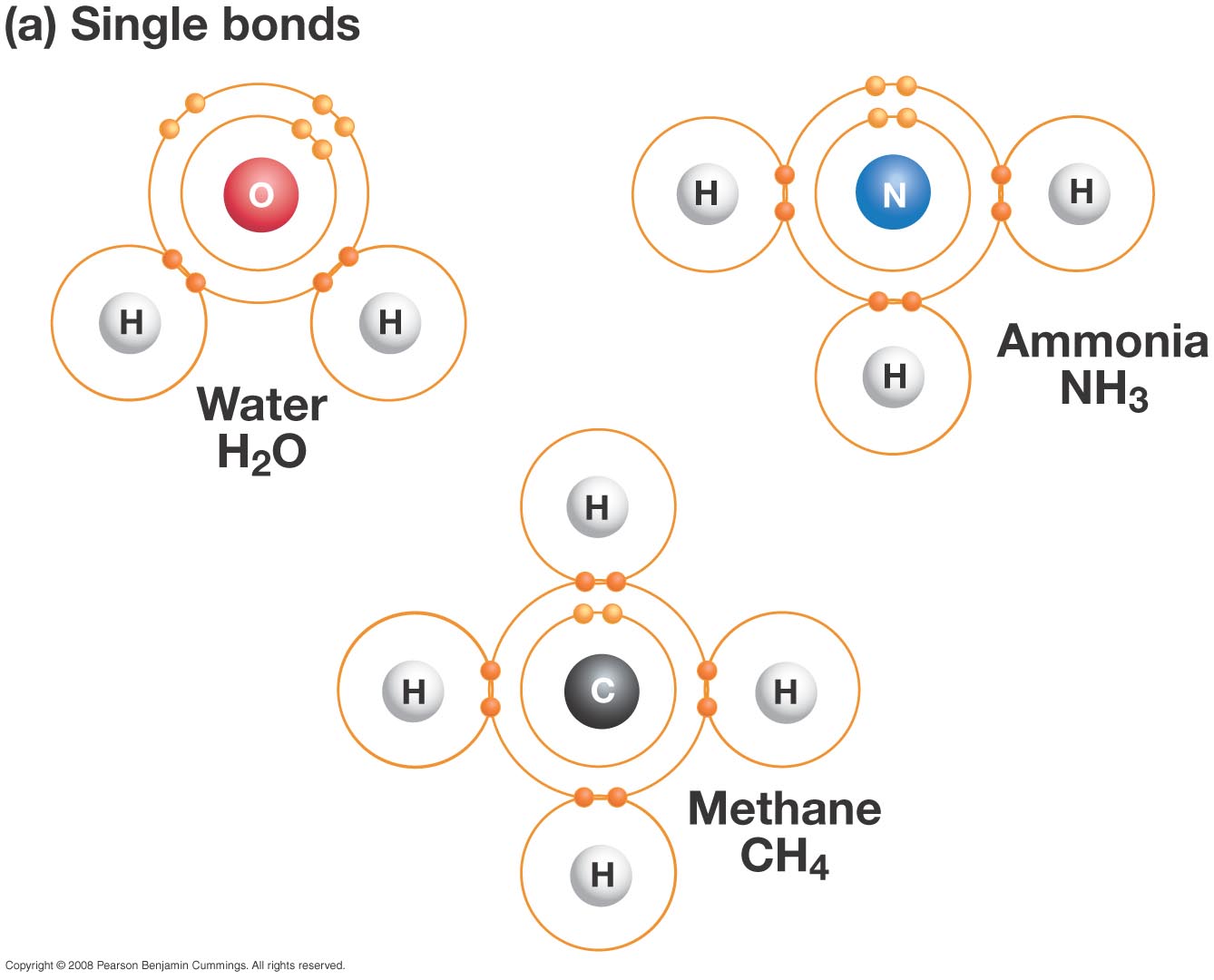 Ammoniak
Methaan
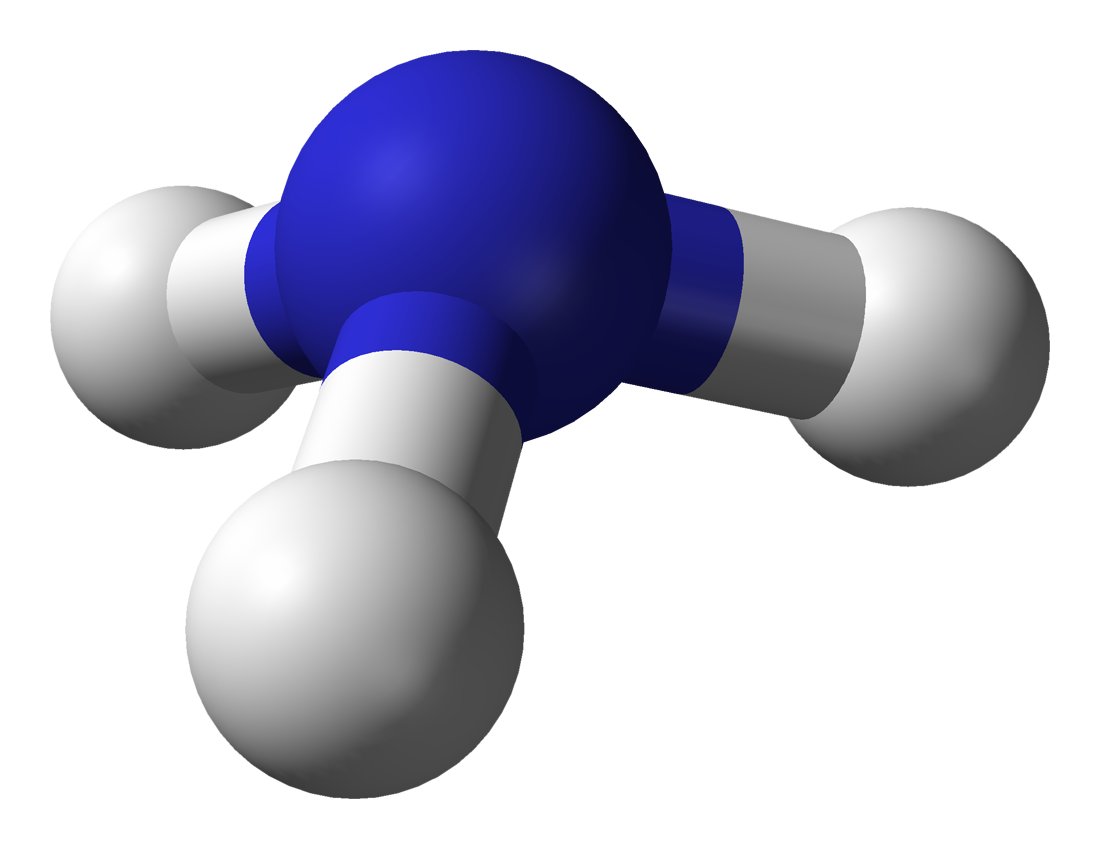 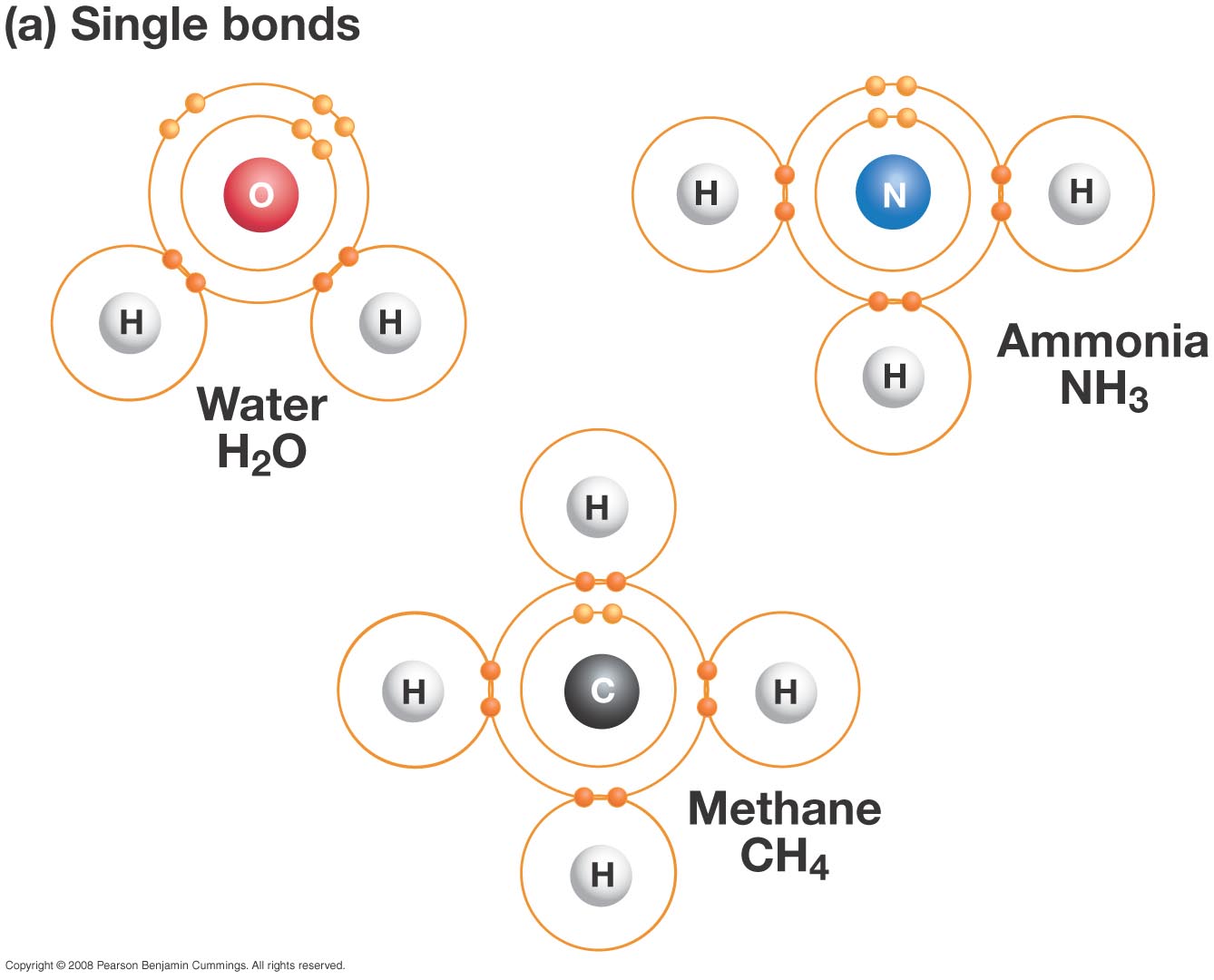 Ammoniak
Methaan
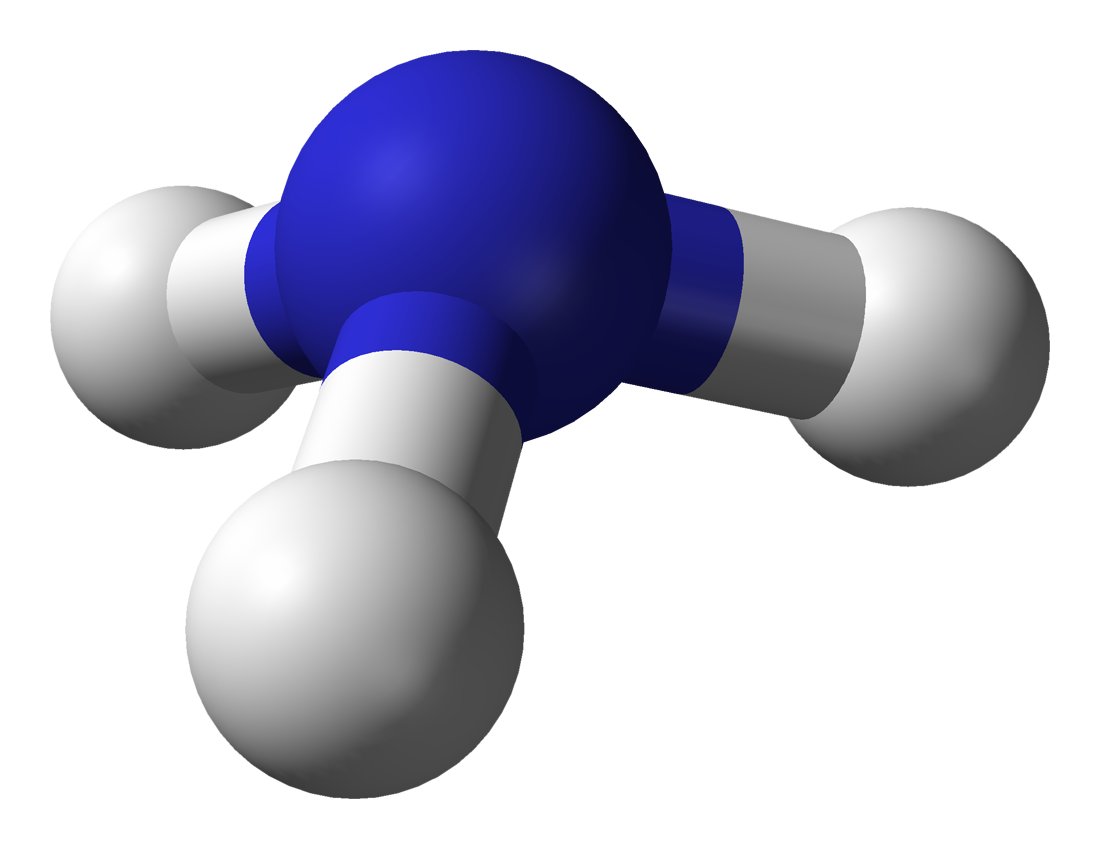 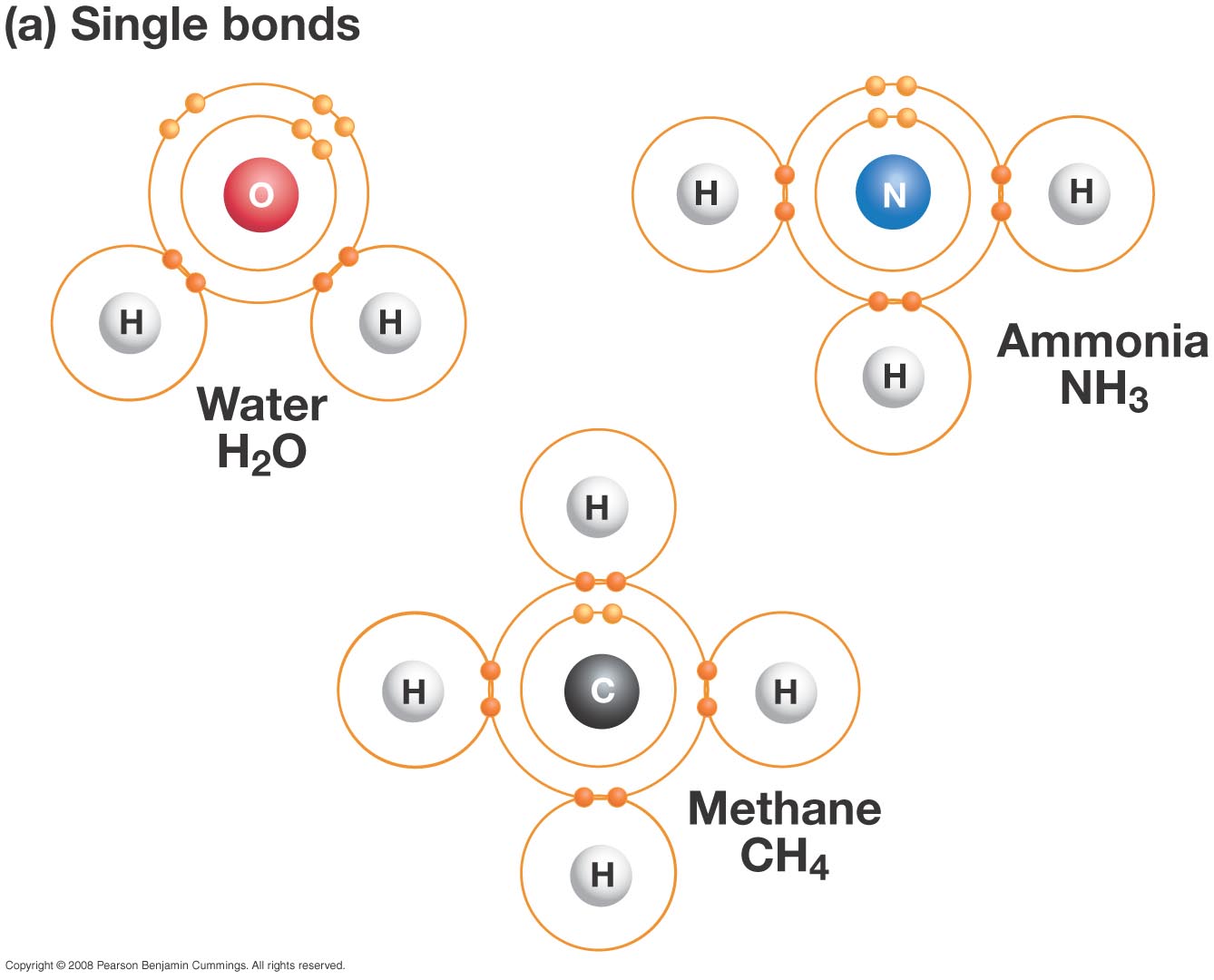 Ammoniak
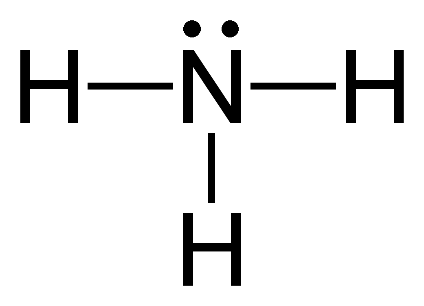 Methaan
structuurformule
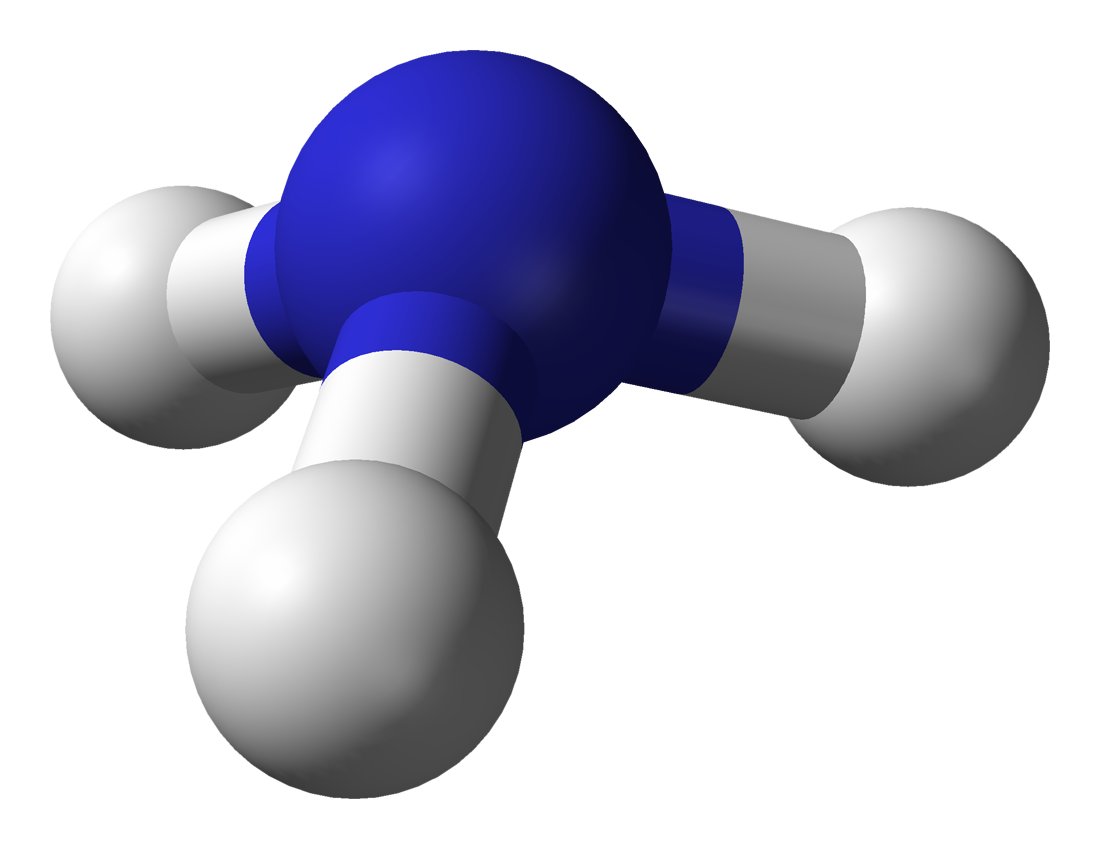 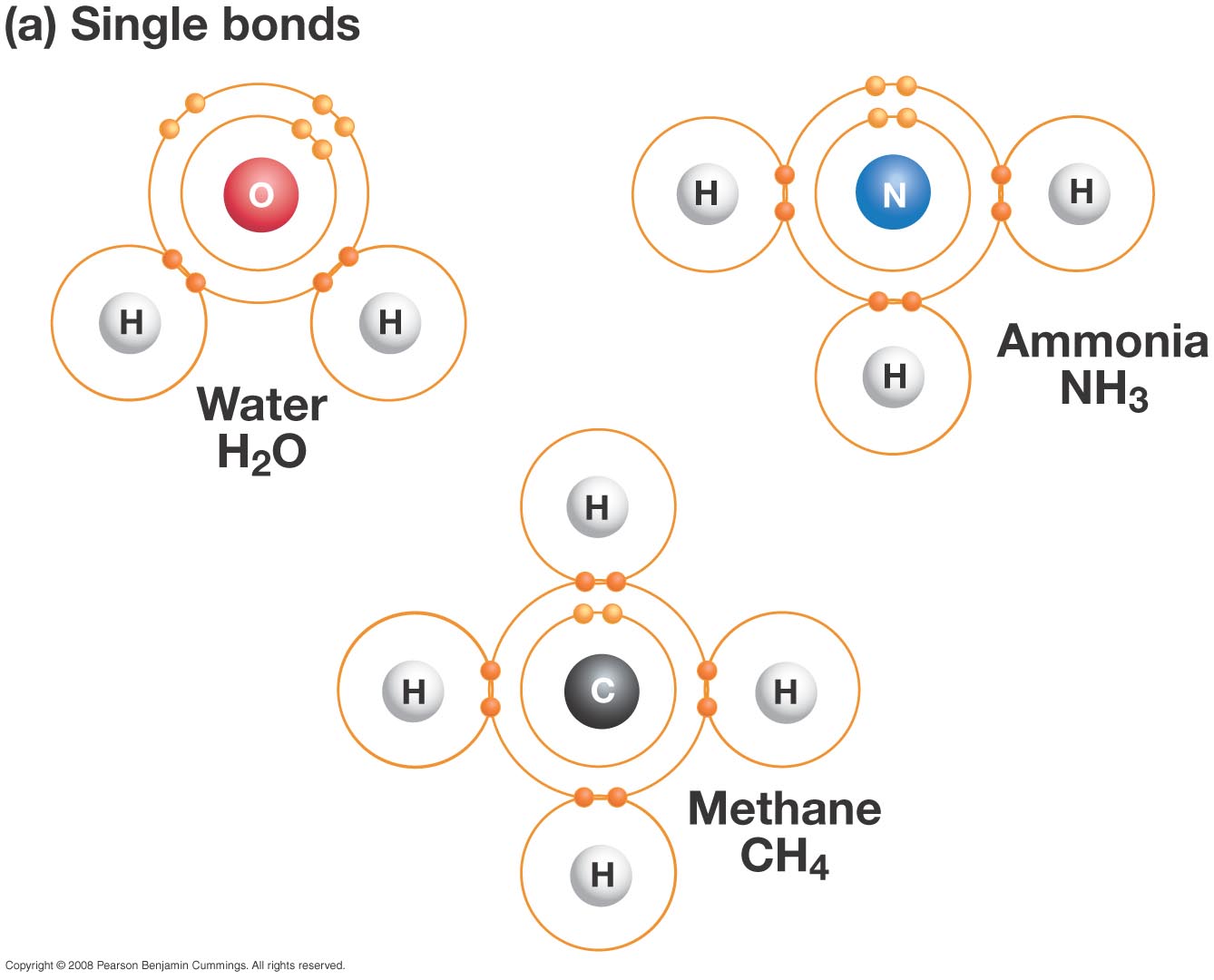 Ammoniak
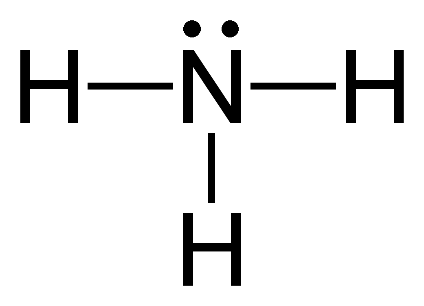 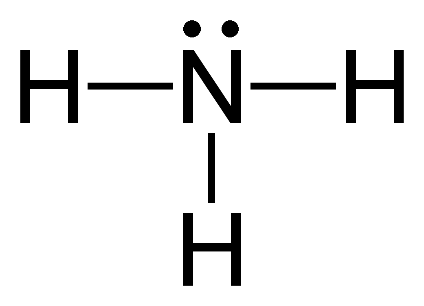 Methaan
structuurformule
lewisstructuur
δ-







            δ+                                    δ+

                               δ+

                              

		δ-
          δ+                                          δ+



     
                                  δ+
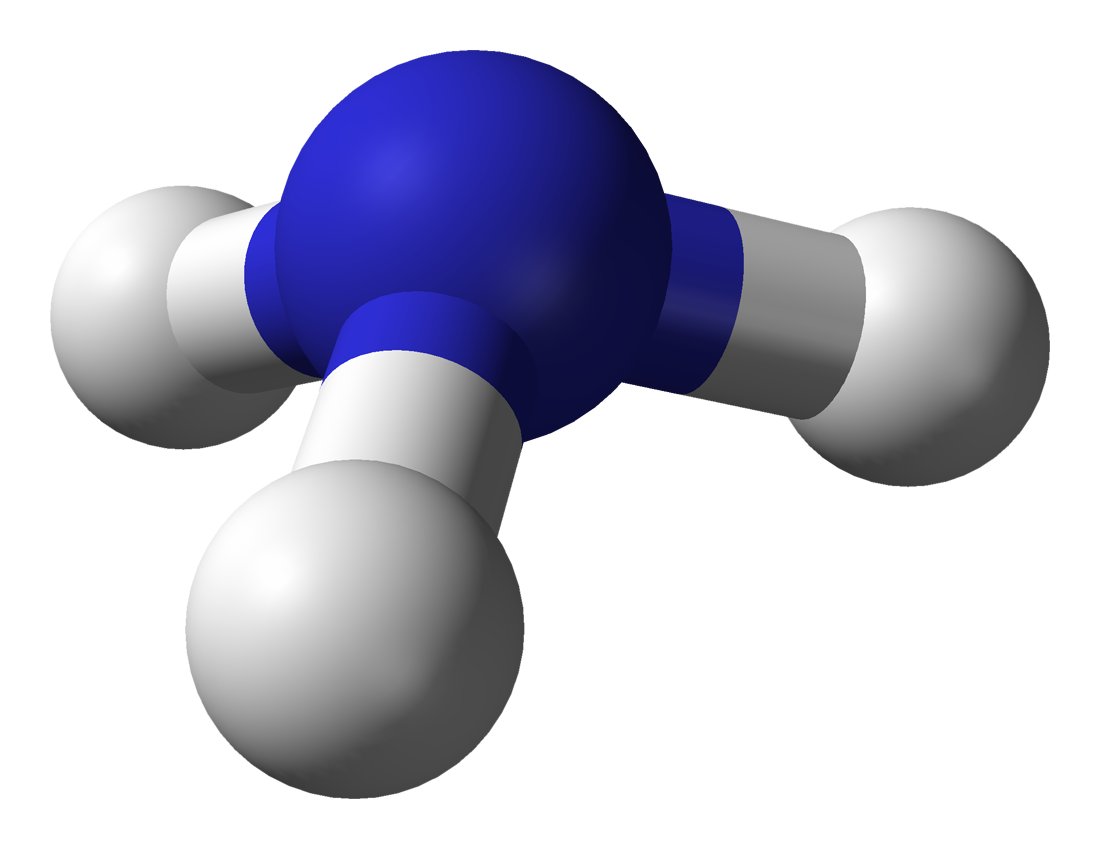 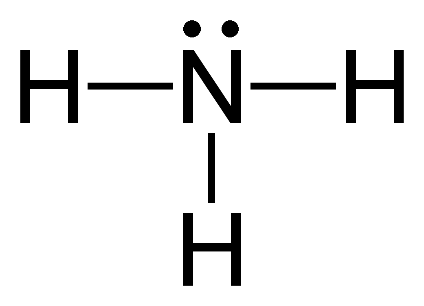 δ-
δ-







            δ+                                    δ+

                               δ+

                              

		δ-
          δ+                                          δ+



     
                                  δ+
-







            δ+                                    δ+

                               δ

                              

		δ-
          δ+                                          δ+



     
                                  δ+
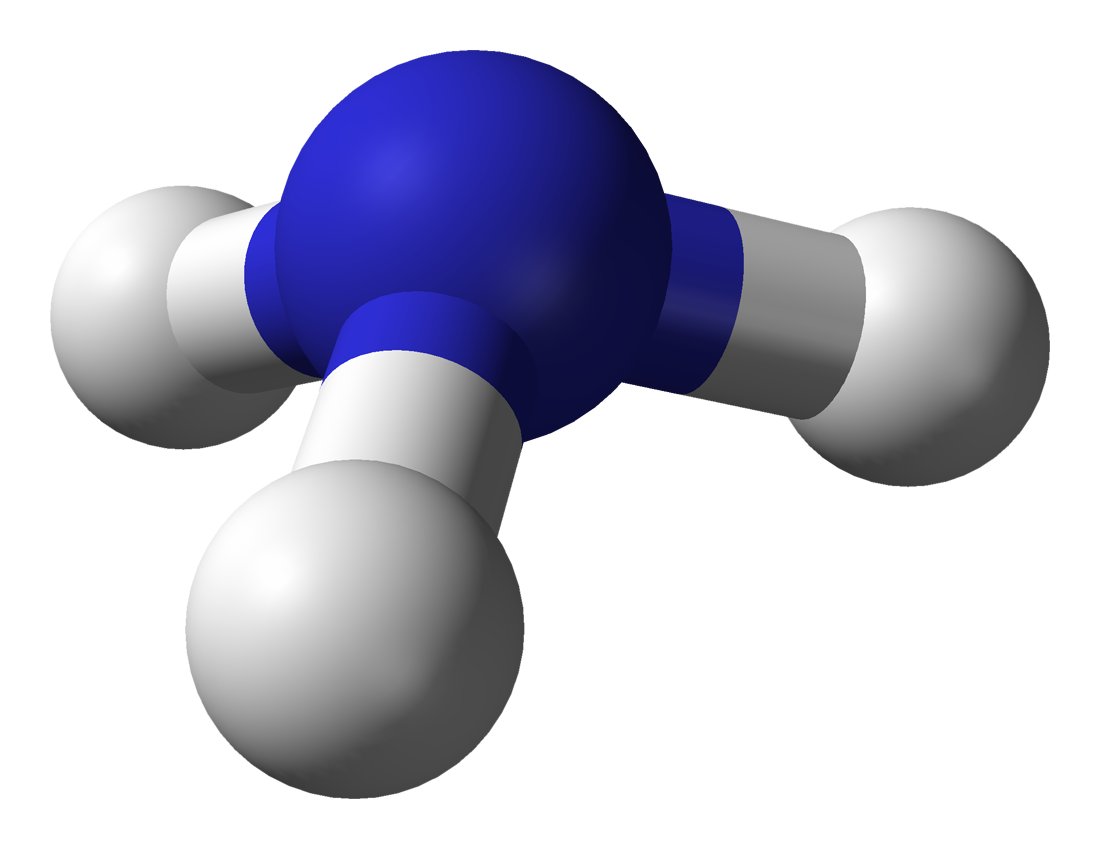 δ+
δ+
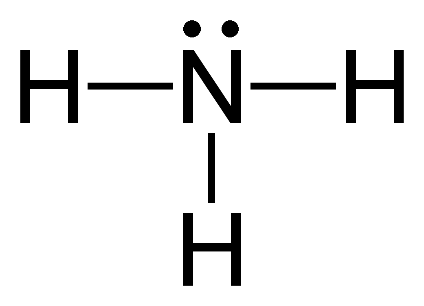 δ-
δ-







            δ+                                    δ+

                               δ+

                              

		δ-
          δ+                                          δ+



     
                                  δ+
-







            δ+                                    δ+

                               δ

                              

		δ-
          δ+                                          δ+



     
                                  δ+
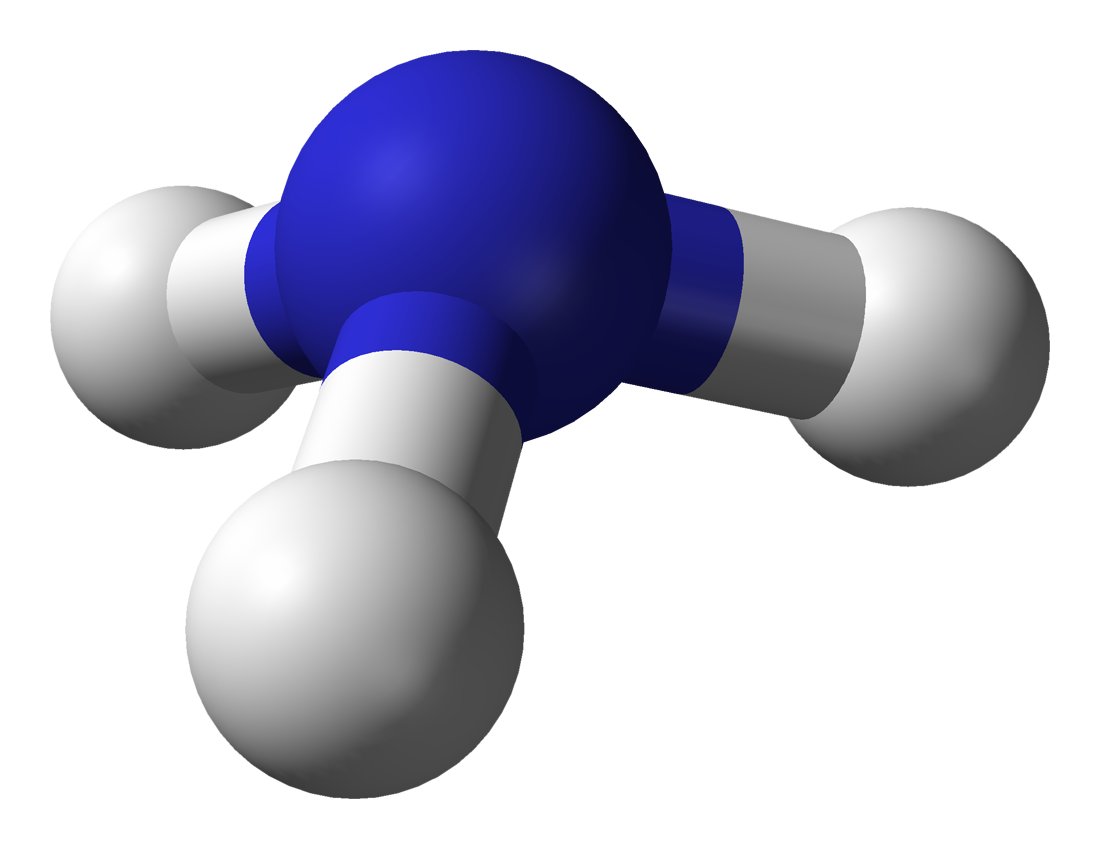 dipool
δ+
δ+
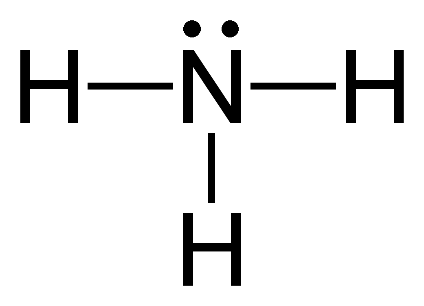 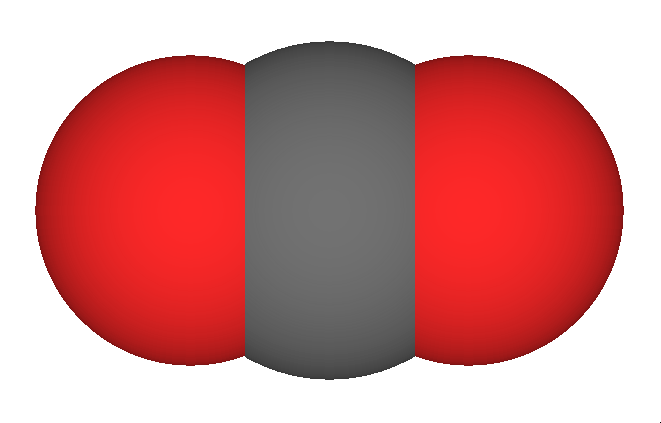 koolstofdioxide
CO2
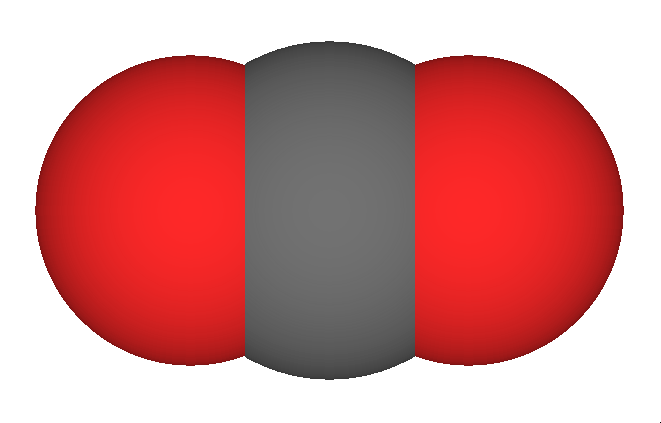 koolstofdioxide
CO2
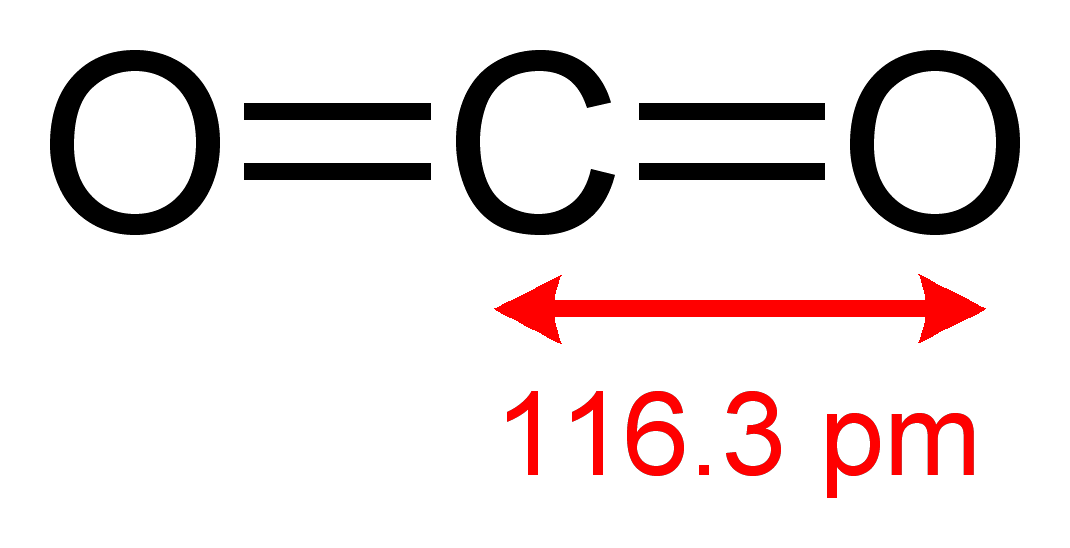 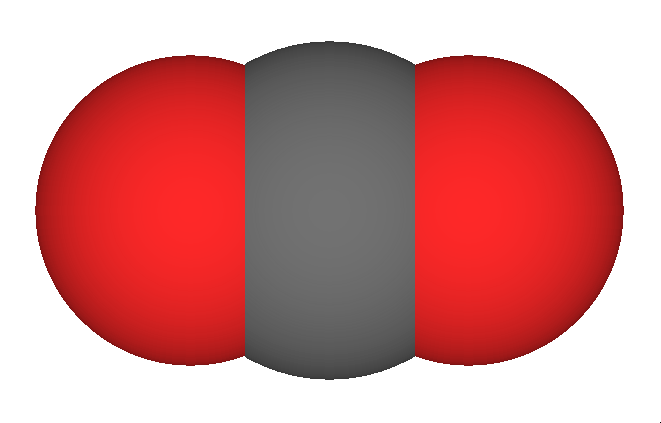 koolstofdioxide
CO2
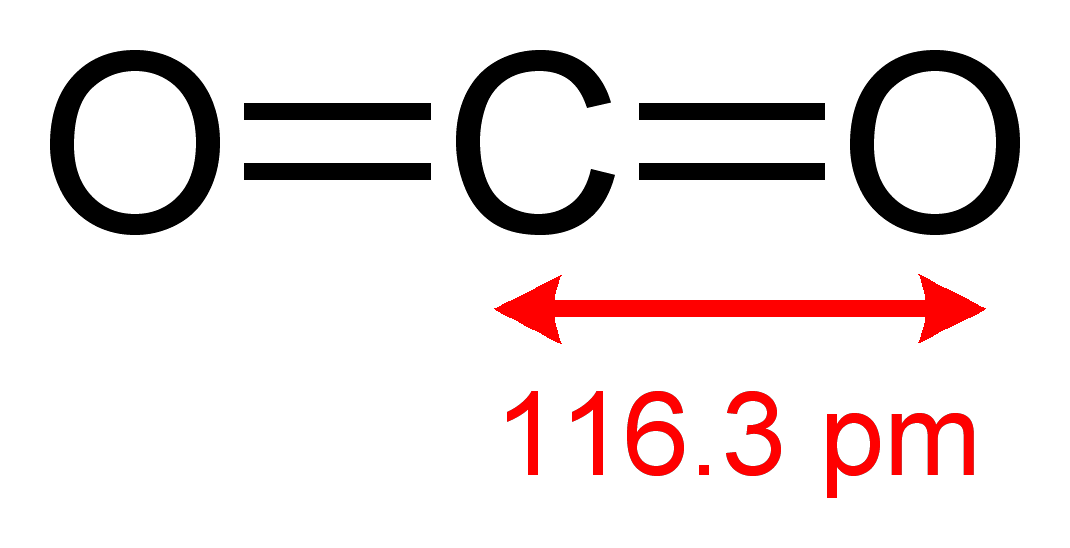 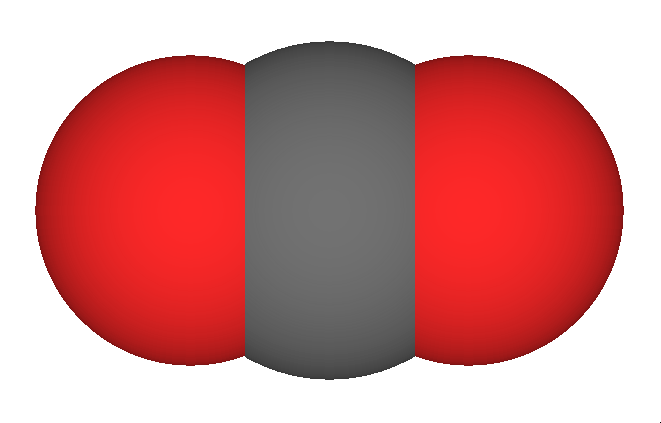 koolstofdioxide
CO2
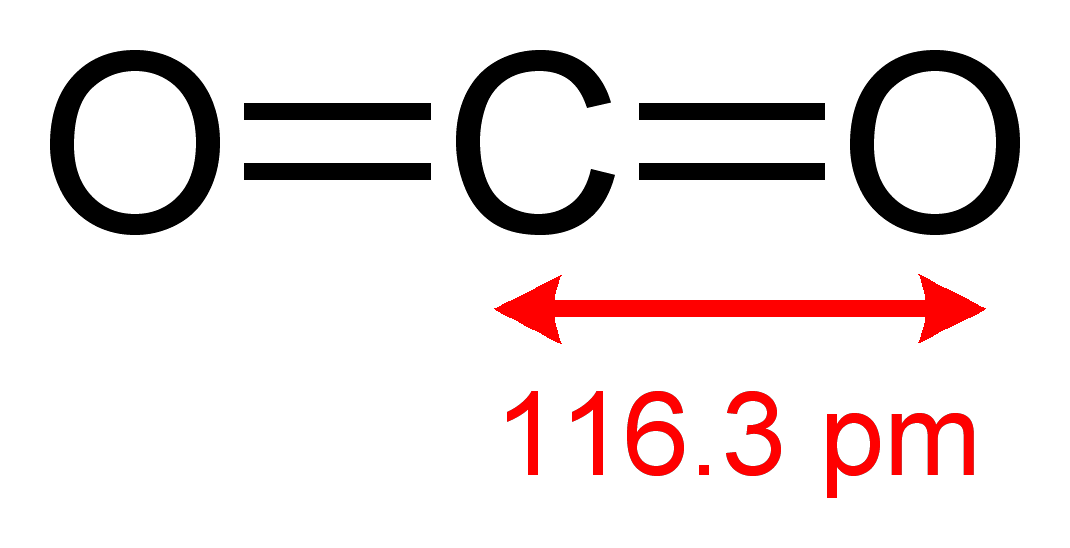 δ+
δ-
δ-
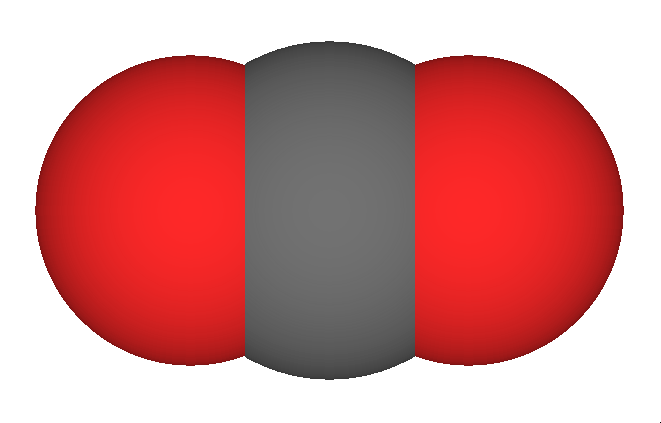 koolstofdioxide
CO2
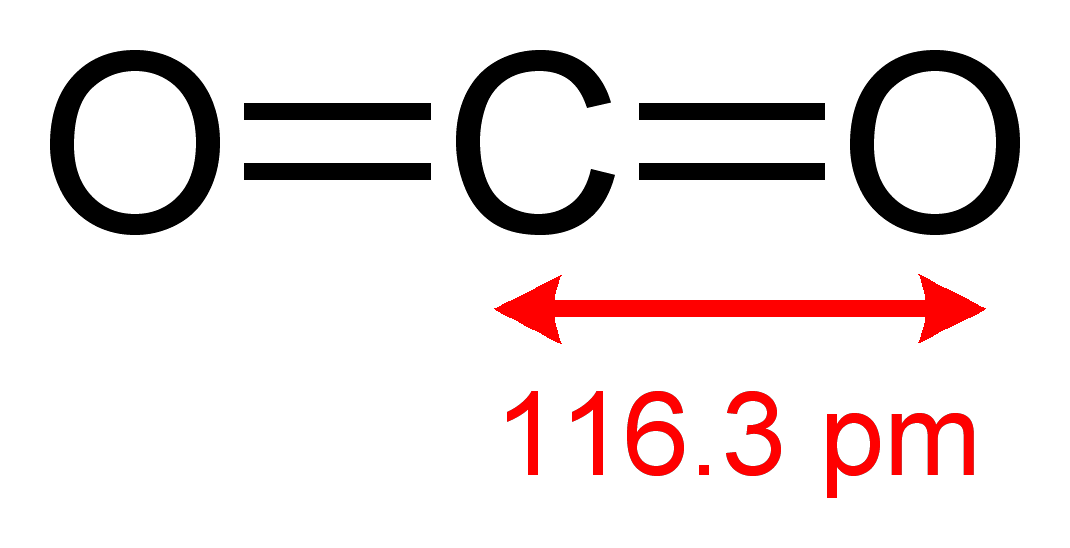 δ+
δ-
δ-
geen dipool